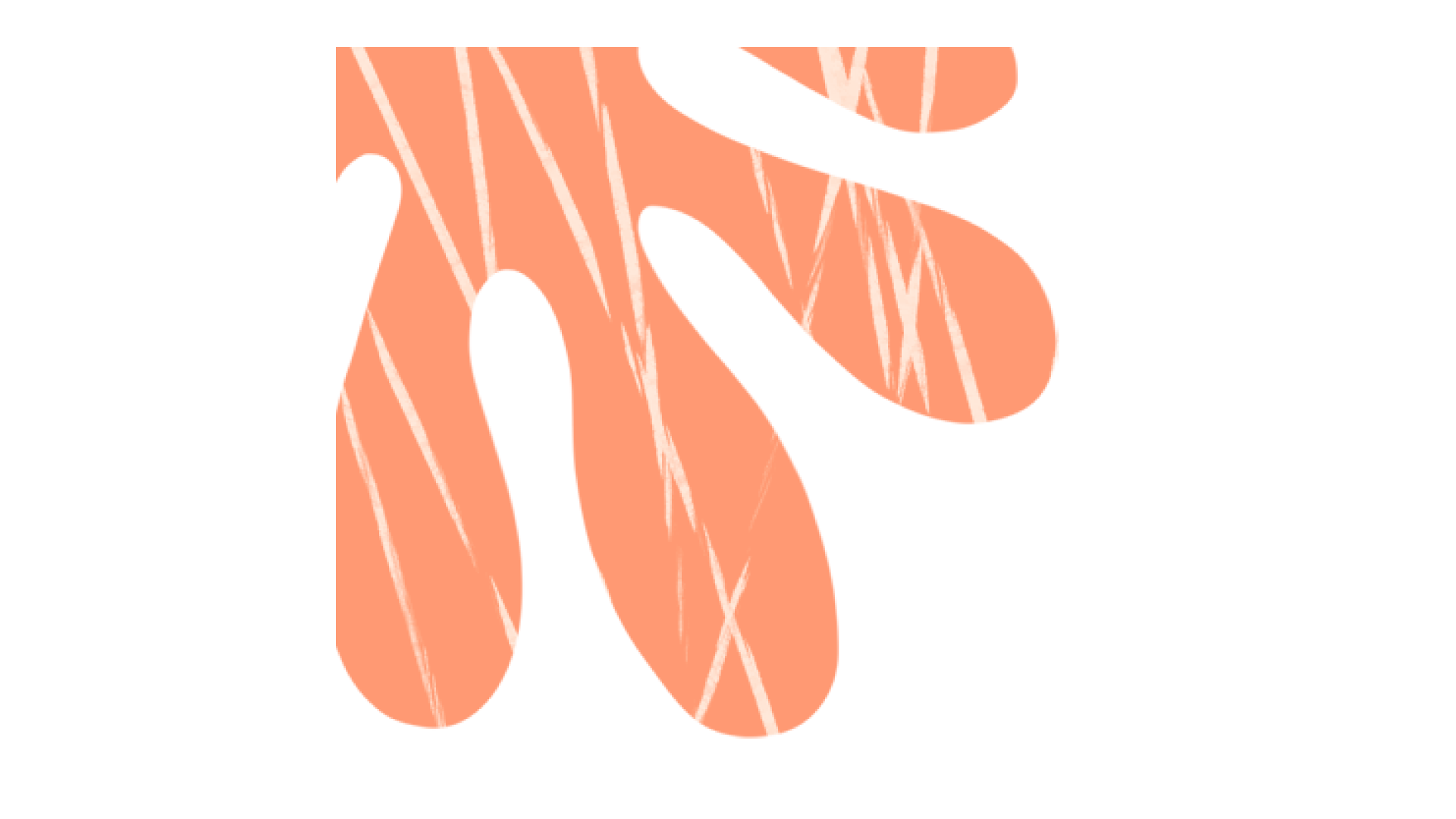 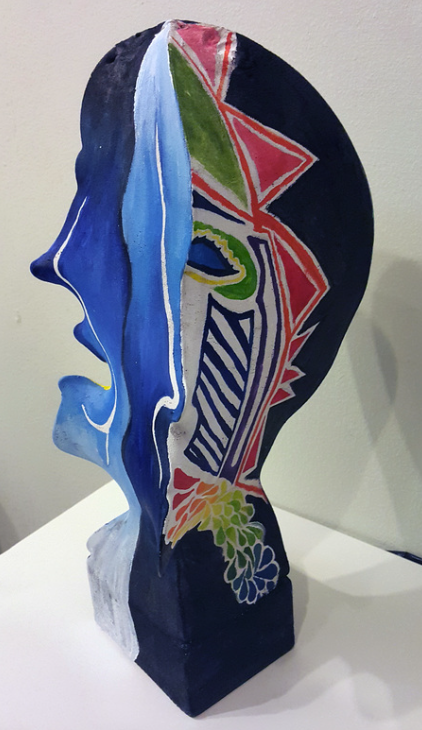 YEAR 10ABSTRACT SCULPTURETEACHER RESOURCEGUIDE
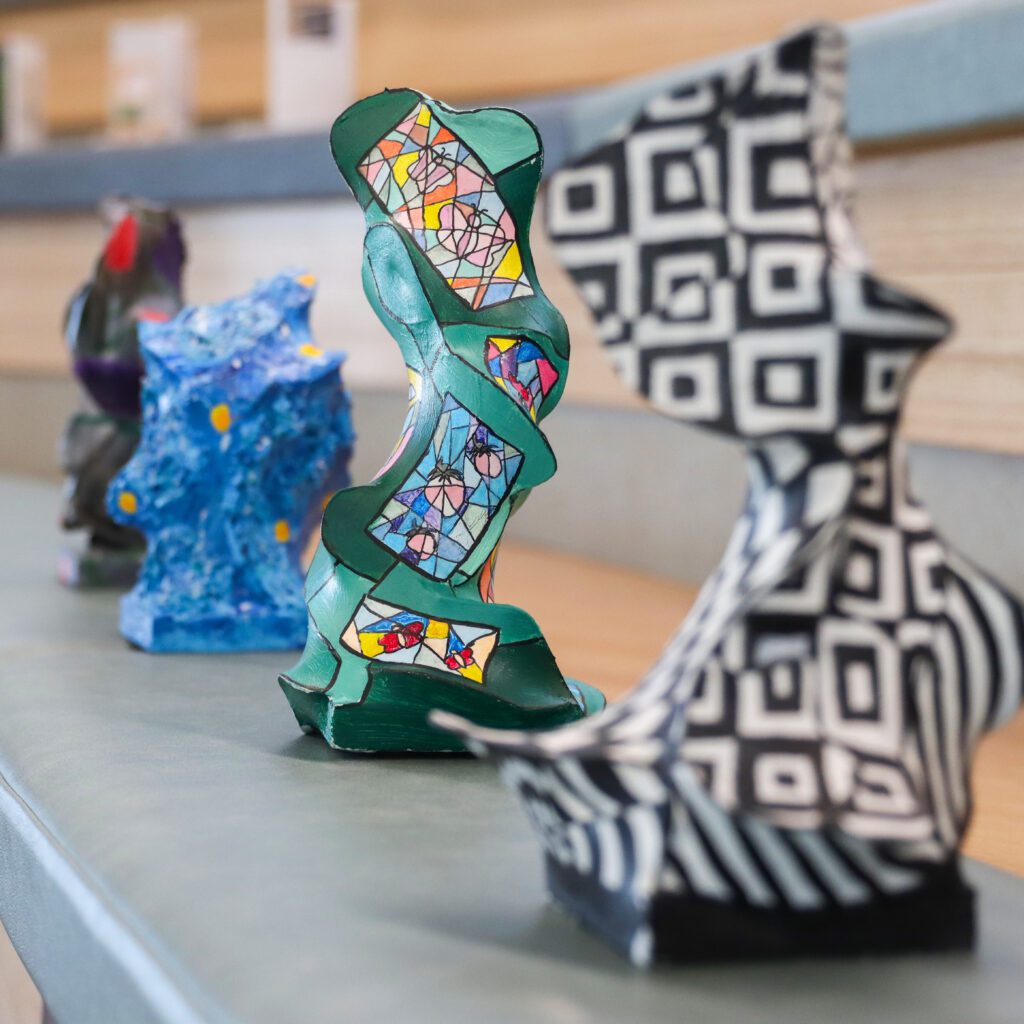 https://www.artedguru.com/3d-projects.html
https://blog.kildare.catholic.edu.au
ALIGNMENT TO CURRICULUM
Content descriptors taken from V.9 Curriculum (ACARA, 2025)
Visual Arts, Years 9 and 10
TEACHING STRATEGIES
This is a slide structure based on a multi-purpose presentation for education
You can delete this slide when you’re done editing the presentation
KEY SKILLS & CAPABILITIES
ACHIEVEMENT STANDARDS (ACARA, 2025)

By the end of Year 10, students analyse how and why visual conventions, visual arts processes and materials are manipulated in artworks they create and/or experience. They evaluate how and why artists from across cultures, times, places and/or other contexts use visual conventions, visual arts processes and materials in their visual arts practice and/or artworks to represent and/or challenge ideas, perspectives and/or meaning. They evaluate how visual arts are used to celebrate and challenge perspectives of Australian identity.
 
Students draw on inspiration from multiple sources to generate and develop ideas for artworks. They document and reflect on their own visual arts practice. They use knowledge of visual conventions, visual arts processes and materials to create artworks that represent and/or communicate ideas, perspectives and/or meaning. They curate and present exhibitions of their own and or/others’ artworks and visual arts practice to engage audiences.
EXPLORING IDENTITY: BRAINSTORM PROMPTS
How do you define the concept of ‘identity’?
Is there a difference to how you want to be perceived and how others perceive you?
What experiences growing up shaped your identity?
Who has shaped who you are?
How do our moods and feelings impact who we are?
Do you have any physical identifiers (freckles, scars, birthmarks? Eye colour?)
Do we have just one identity?
Are we defined by our actions?
What is your social and cultural background?
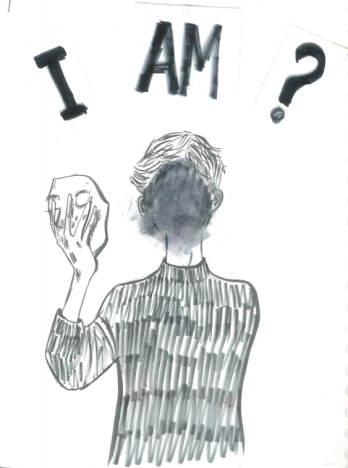 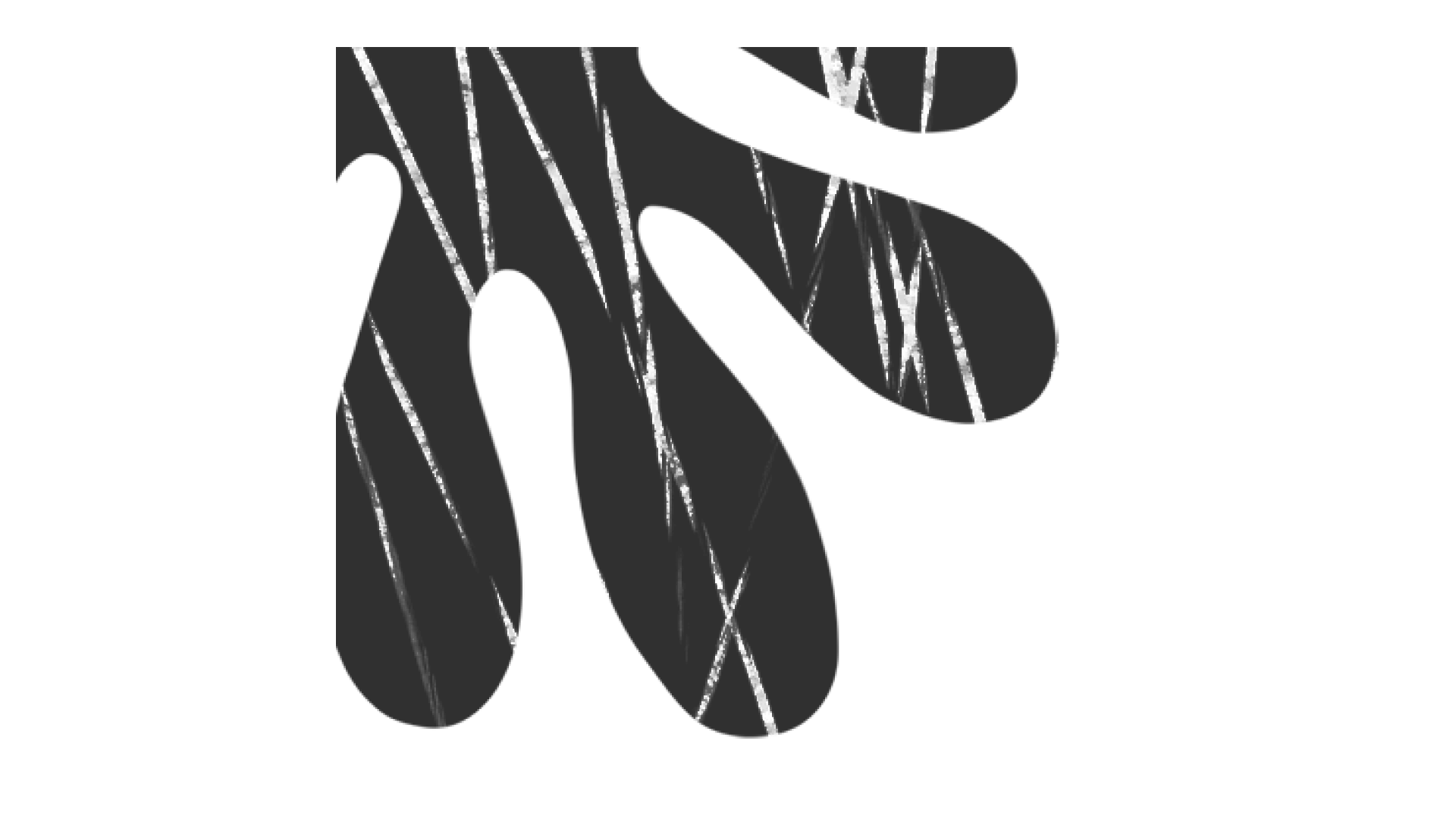 Image taken from: https://dariaistocblog.wordpress.com/2020/04/26/identity-theme-brainstorming/
EXPLORING IDENTITY: CLASSROOM ACTIVITY IDEAS
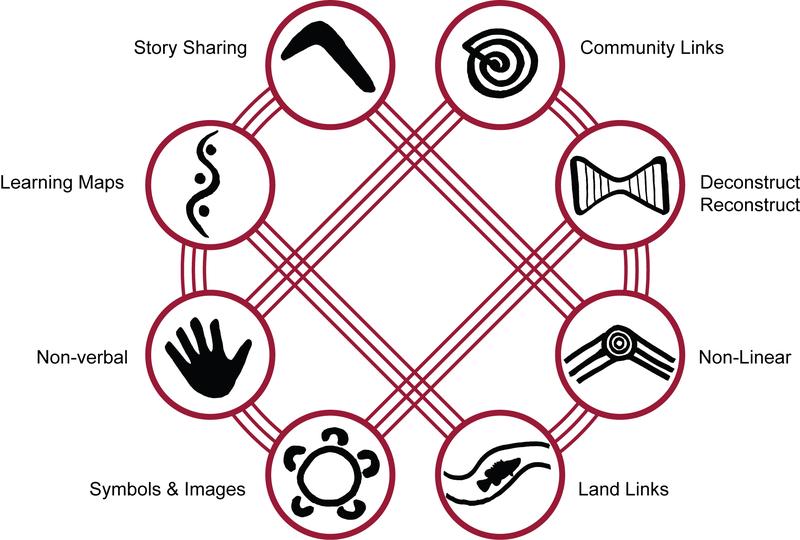 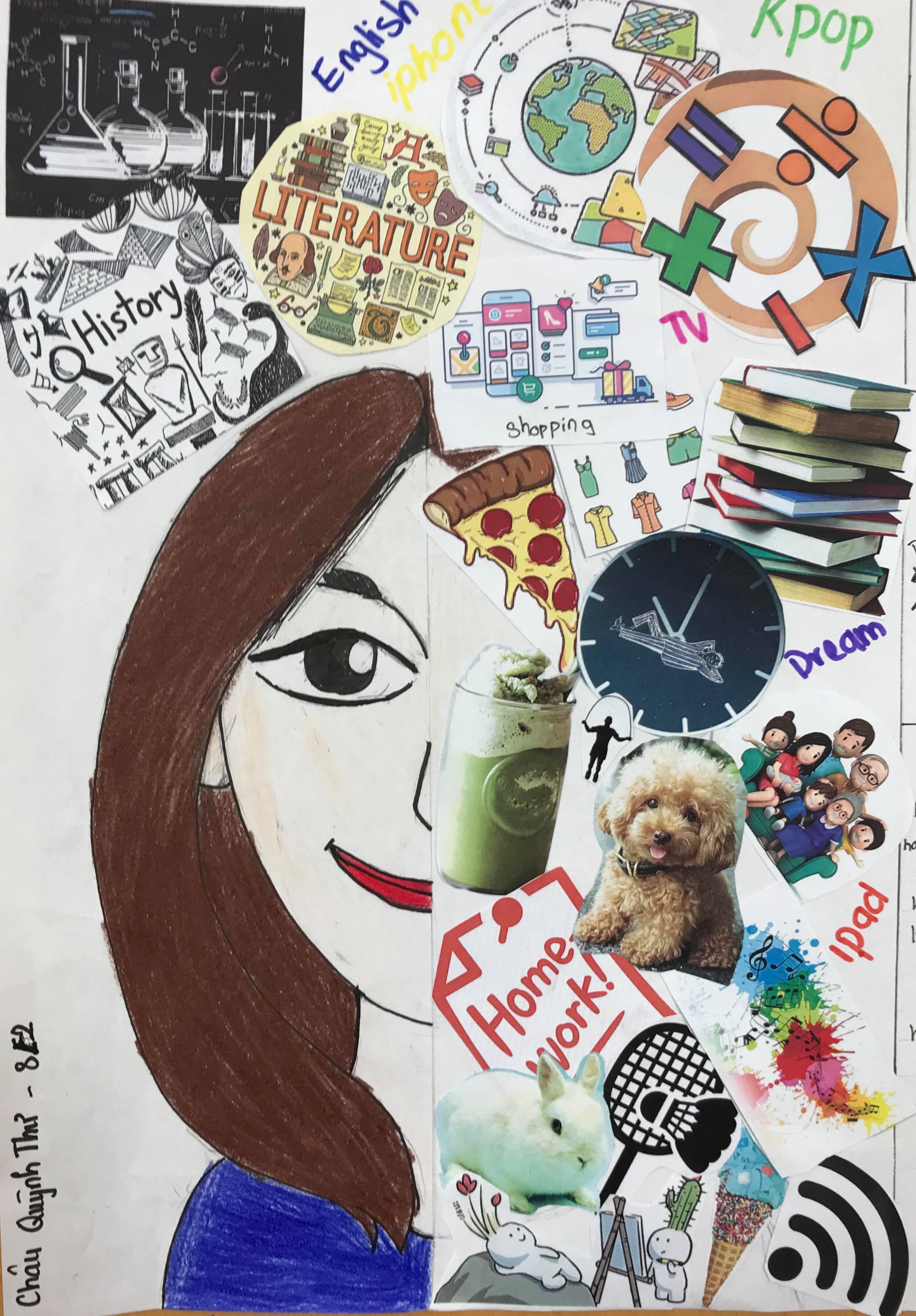 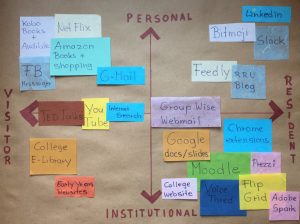 www.8ways.online/your-identity-map
https://malat-webspace.royalroads.ca/rru0053/my-digital-identity-map/
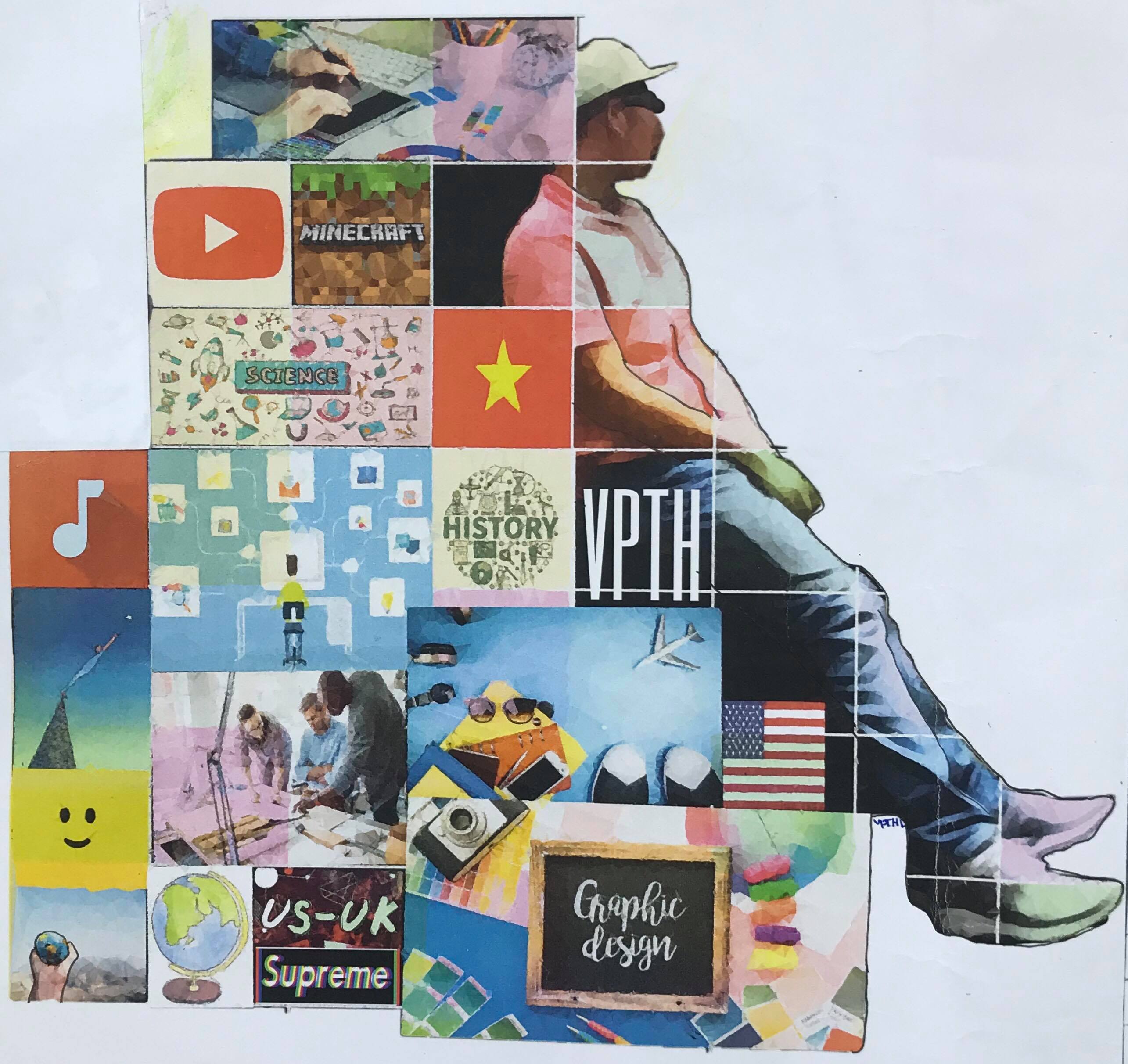 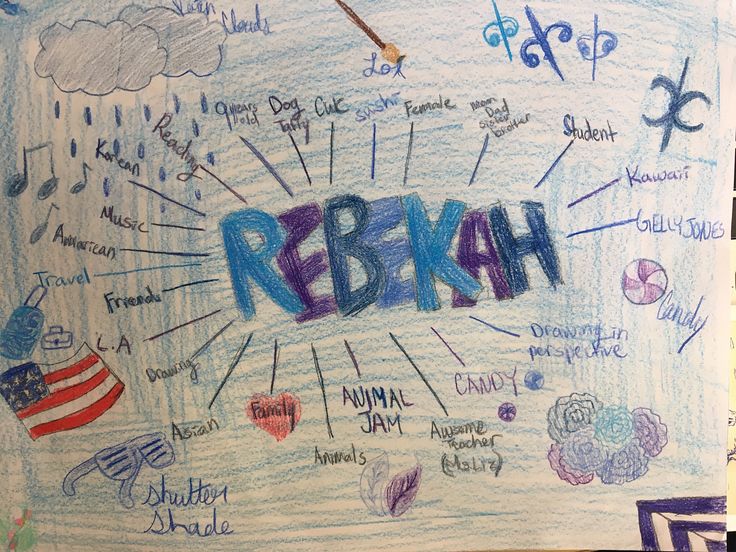 https://englishteaching101.com/self-portrait-ideas-esl/
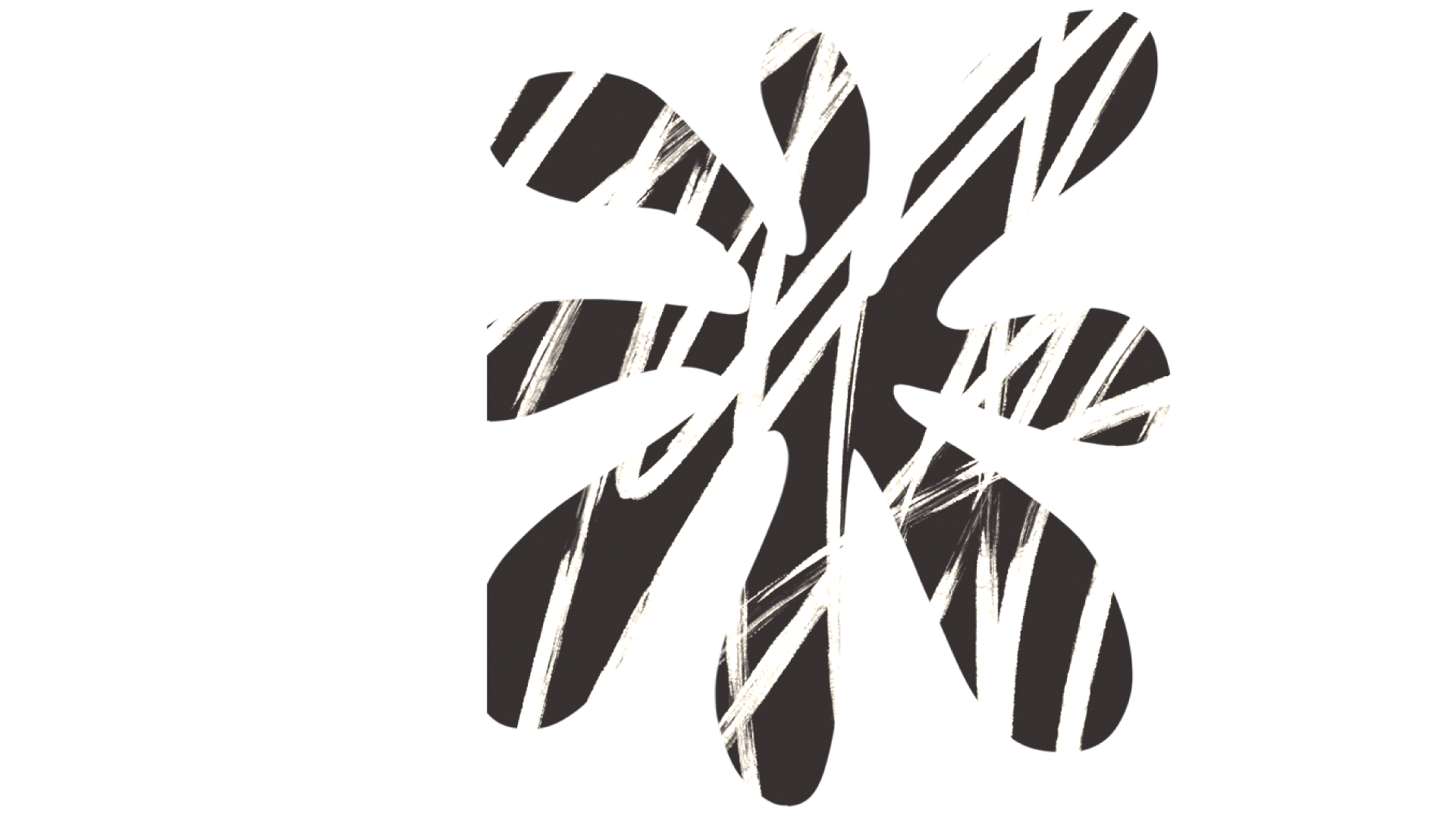 ART-MAKING
WORK ORDER
Written steps
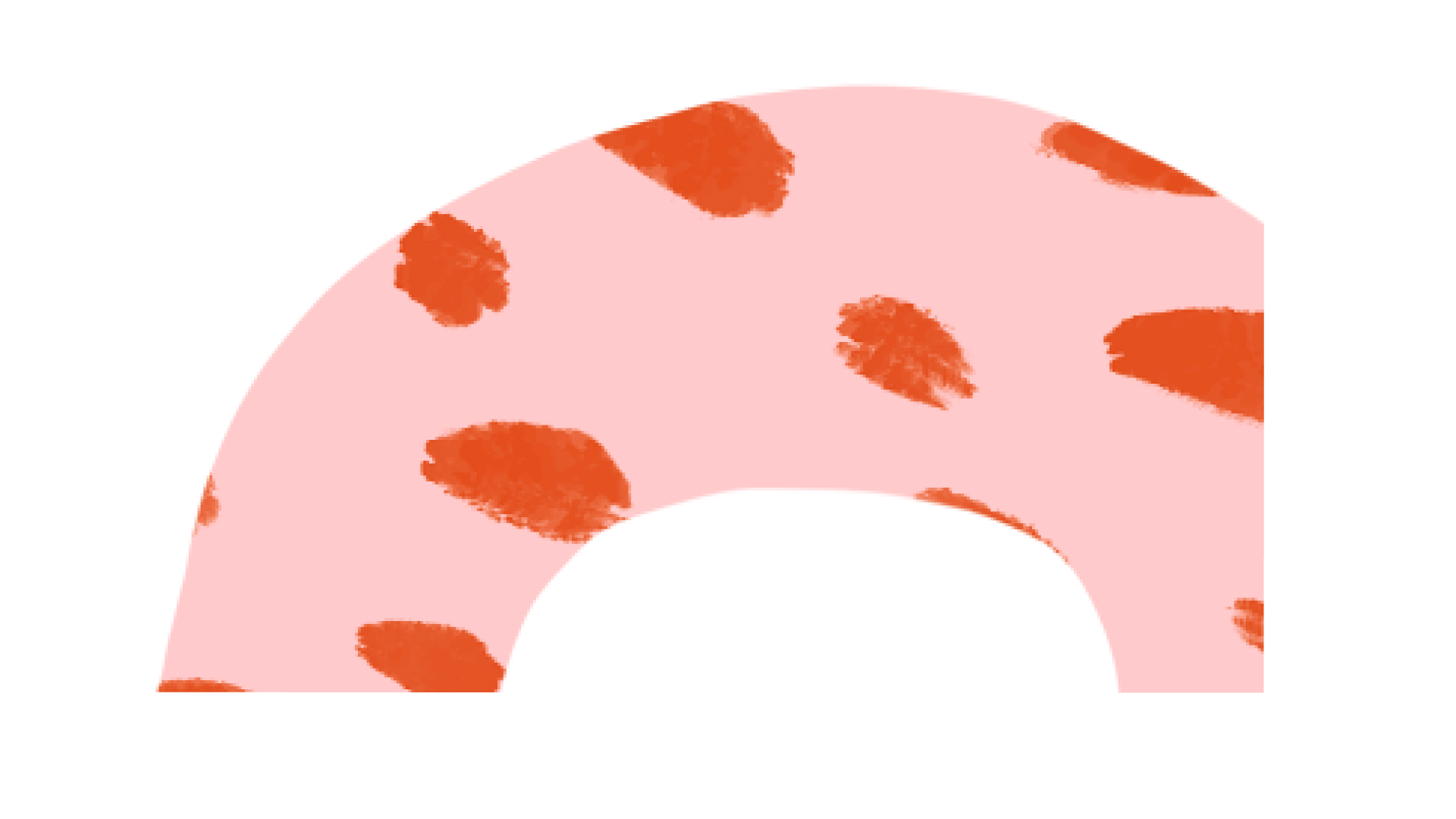 *Printed copy for each student and digital copy projected on whiteboard
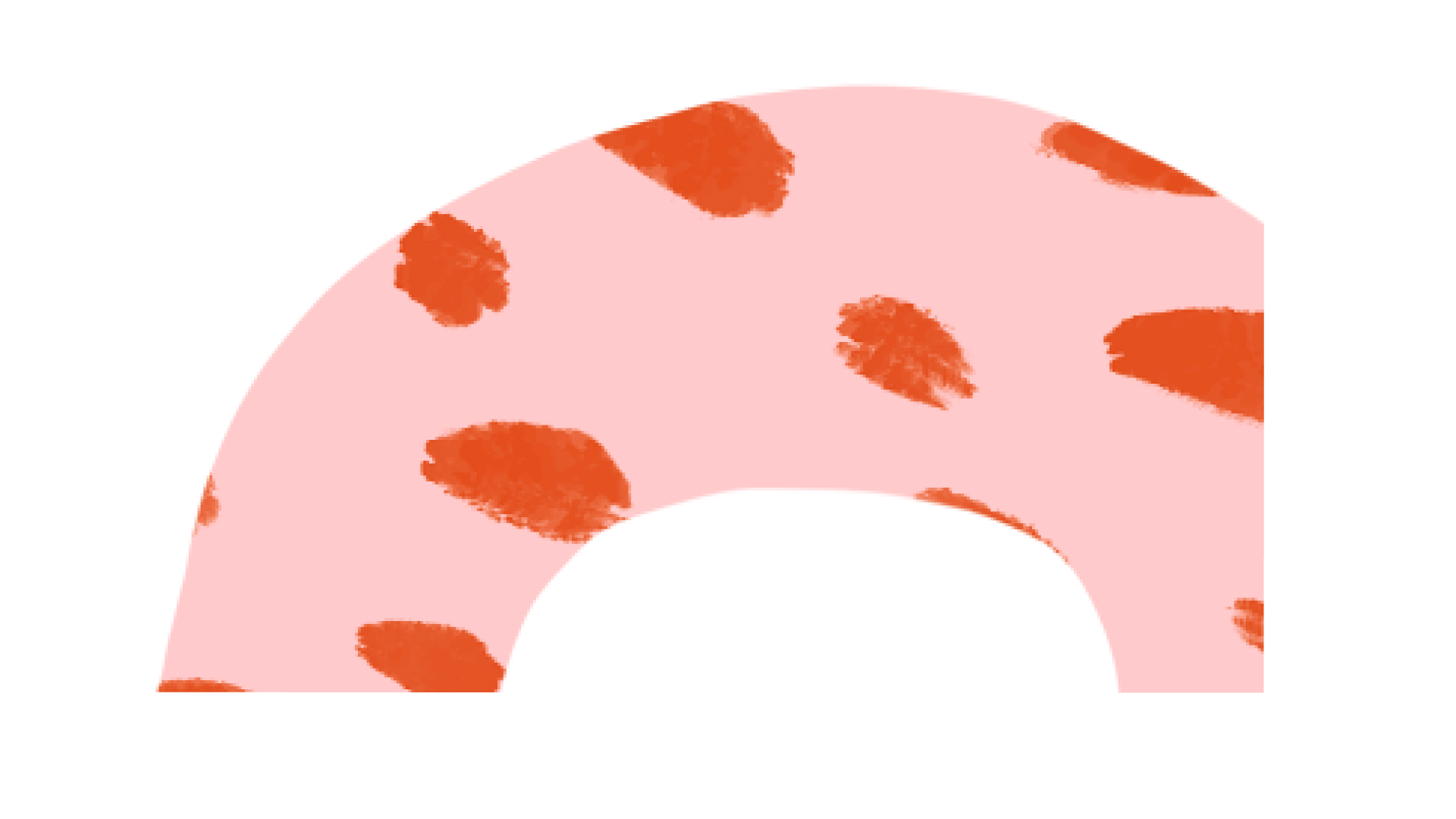 STEPS TO CREATE:
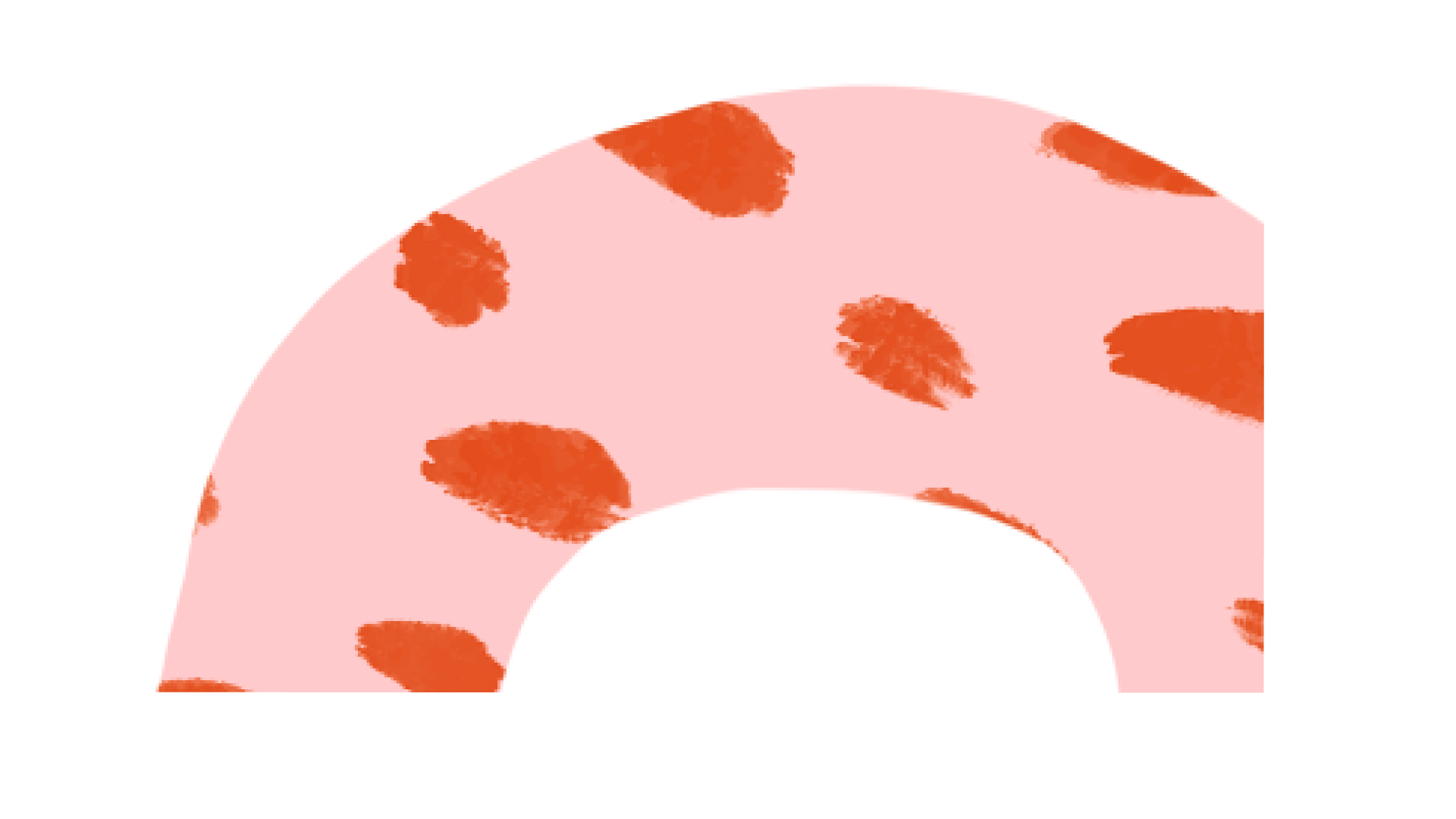 STEPS TO CREATE:
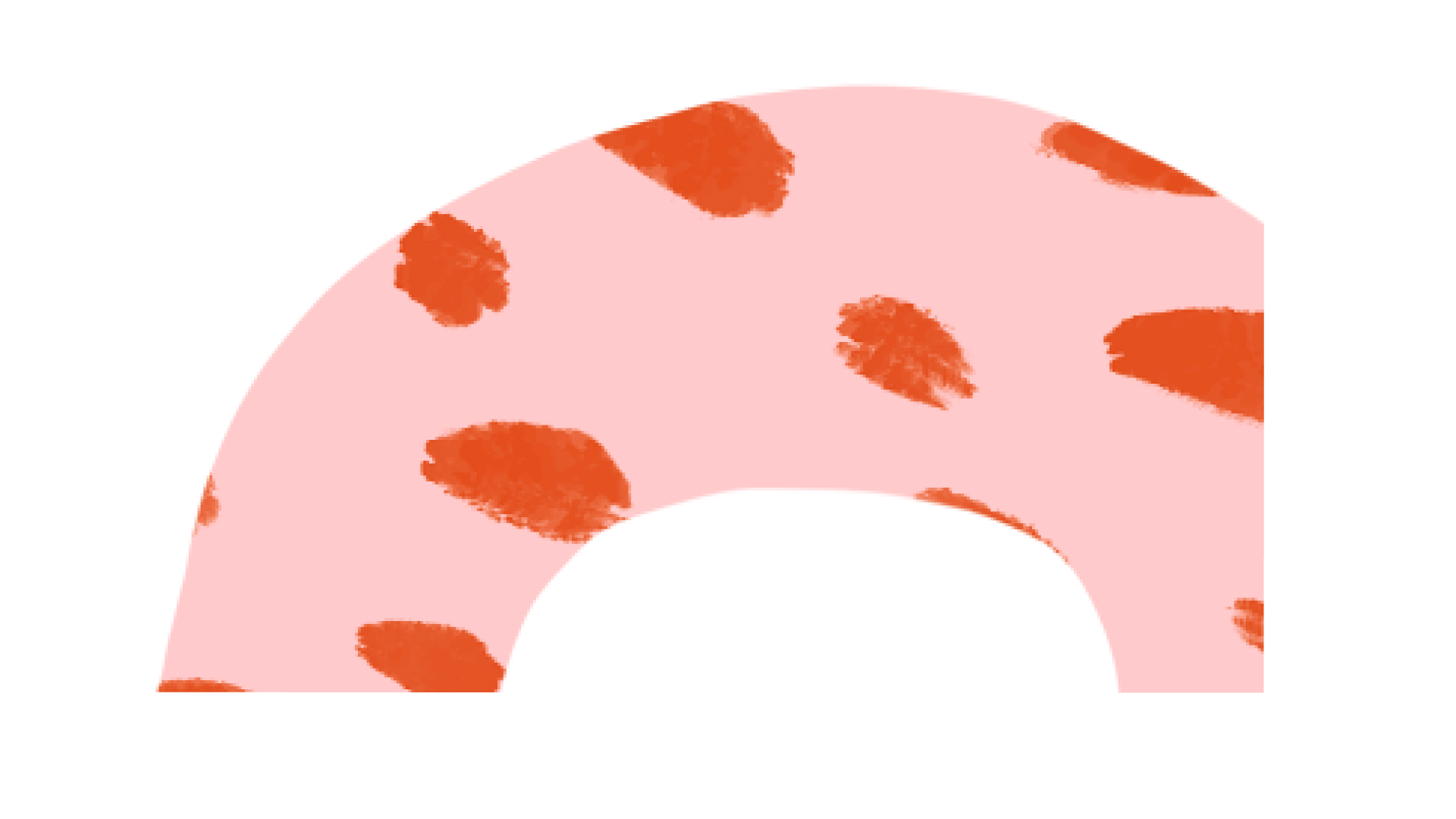 STEPS TO CREATE:
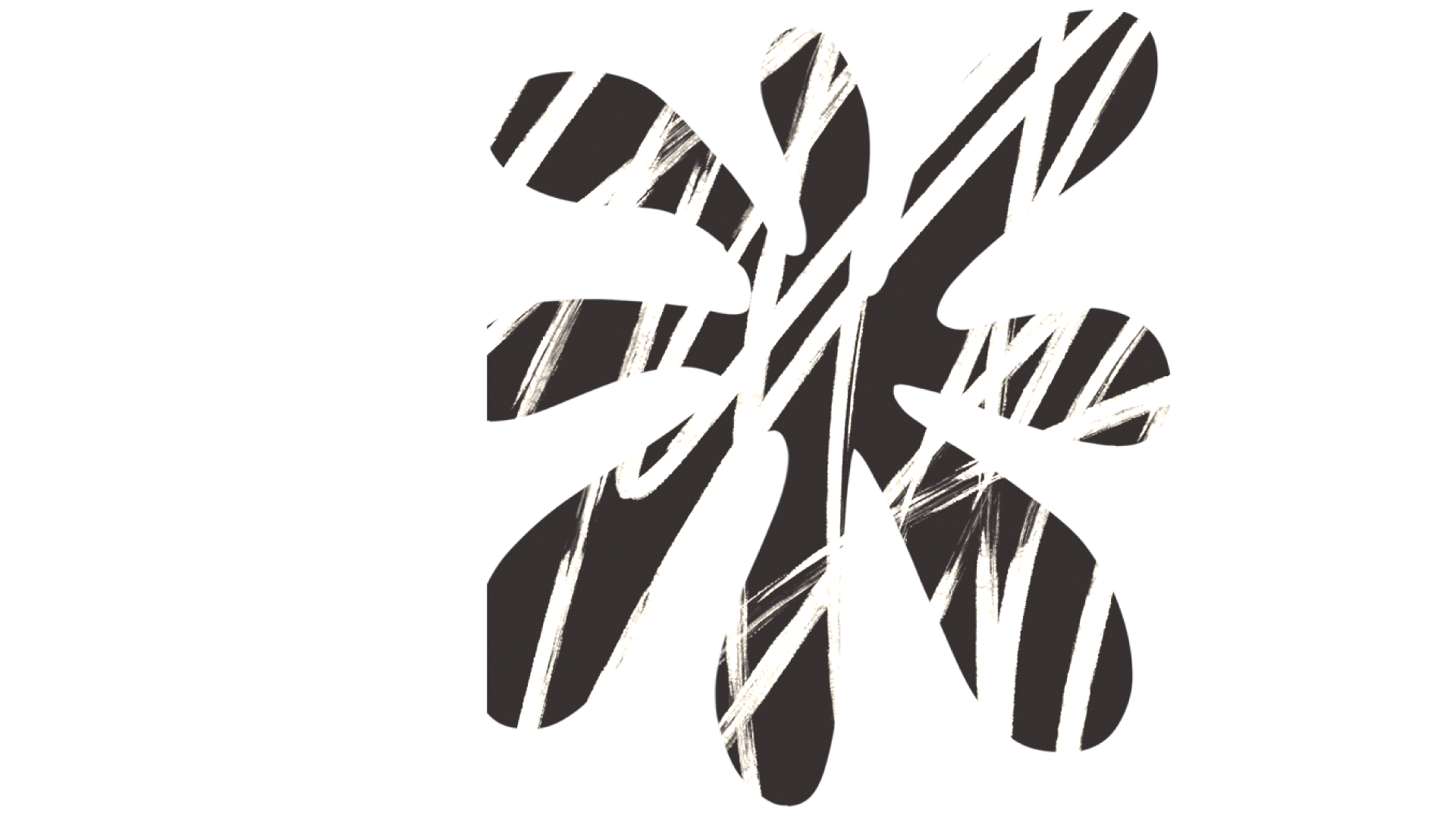 ART-MAKING
WORK ORDER
Visual steps 

*Printed copy for each student and digital copy projected on whiteboard
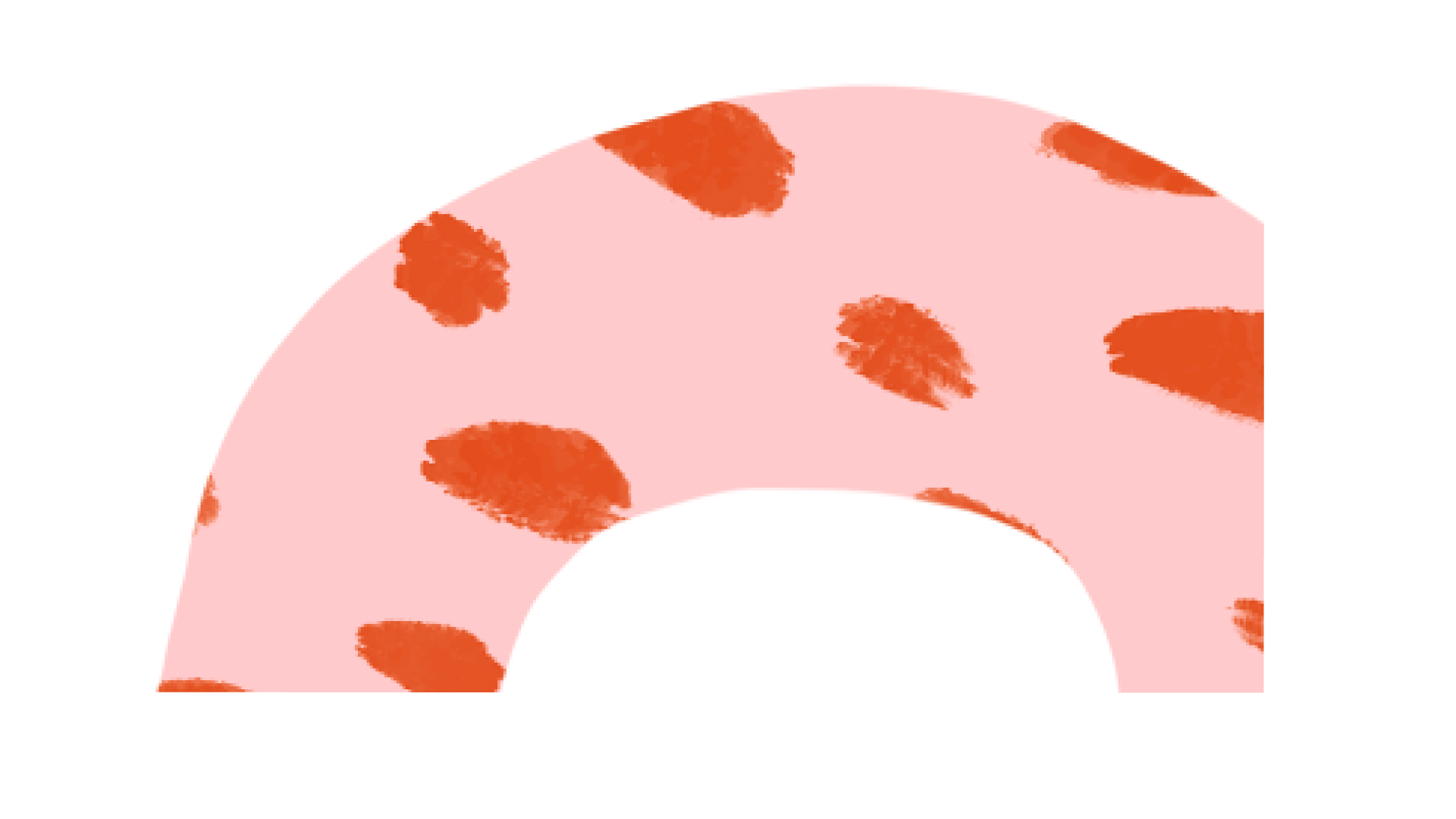 01
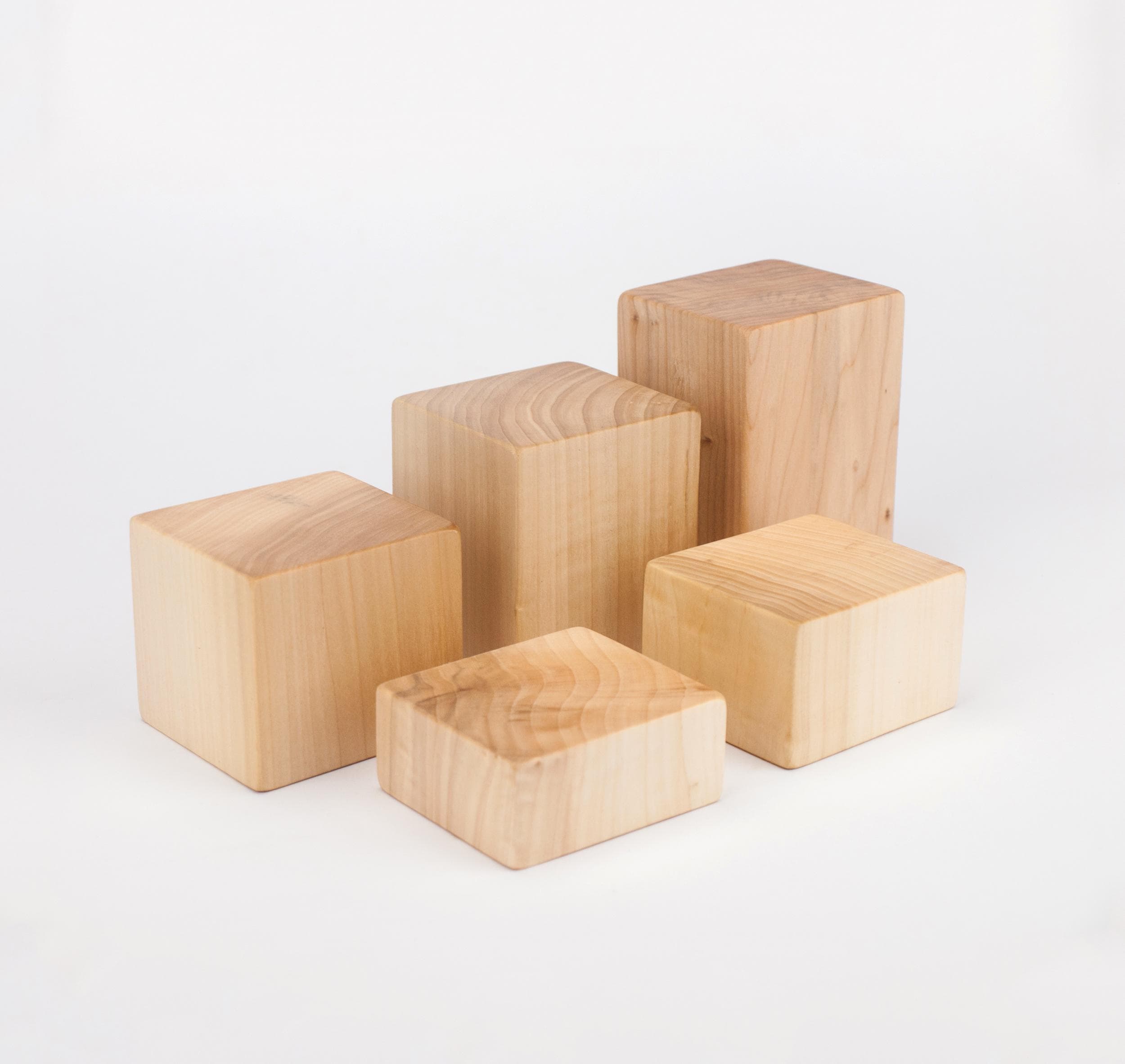 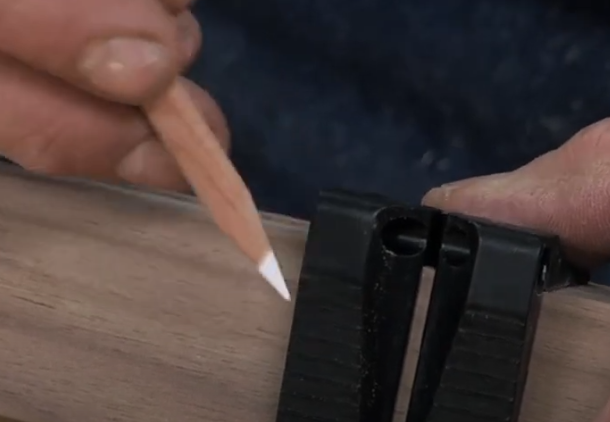 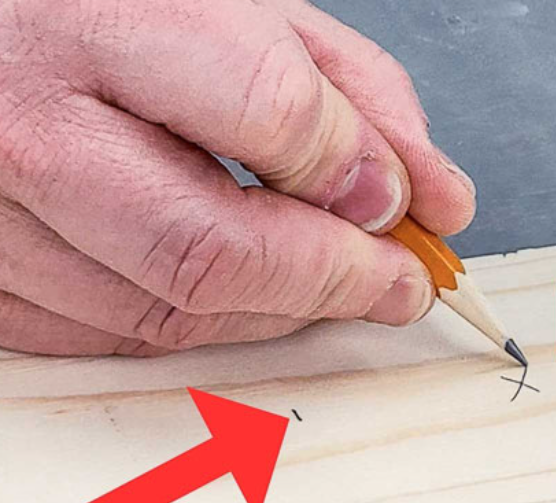 https://sawsonskates.com/how-to-measure-and-cut-wood-accurately
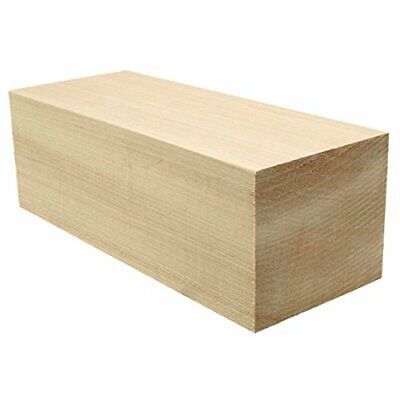 02
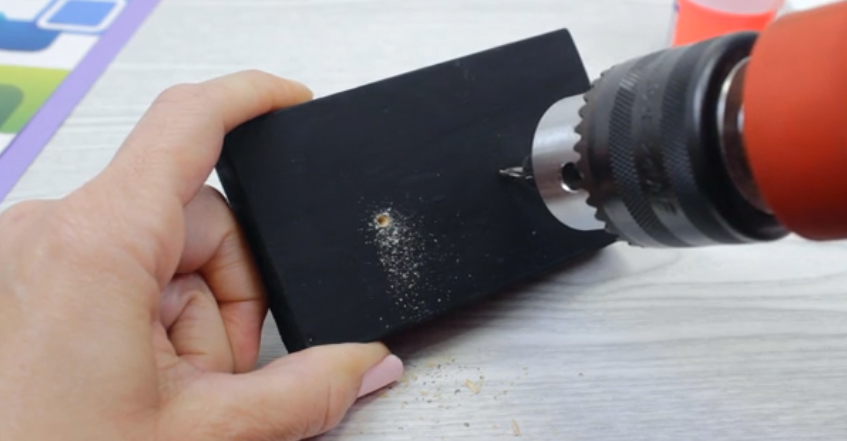 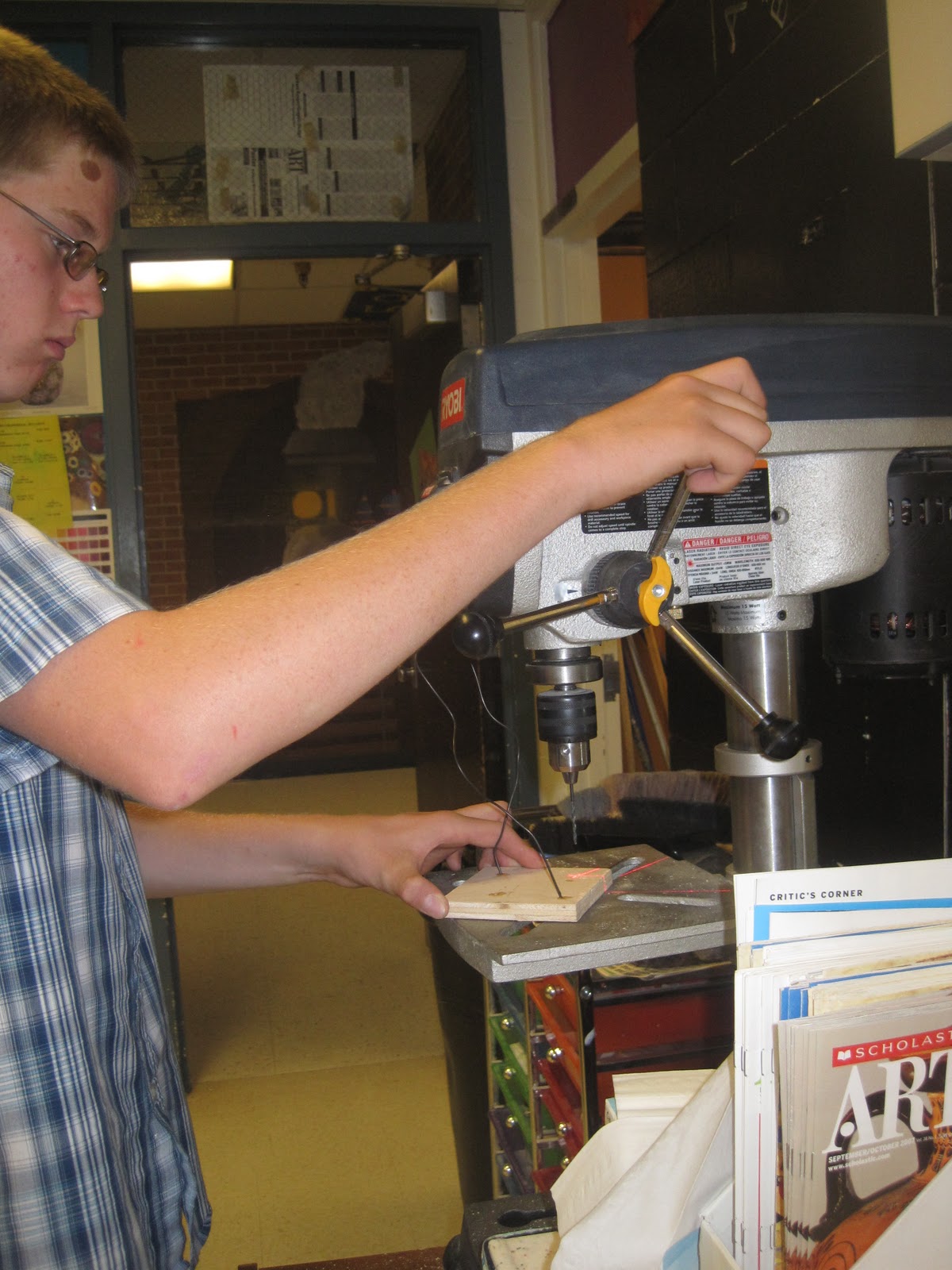 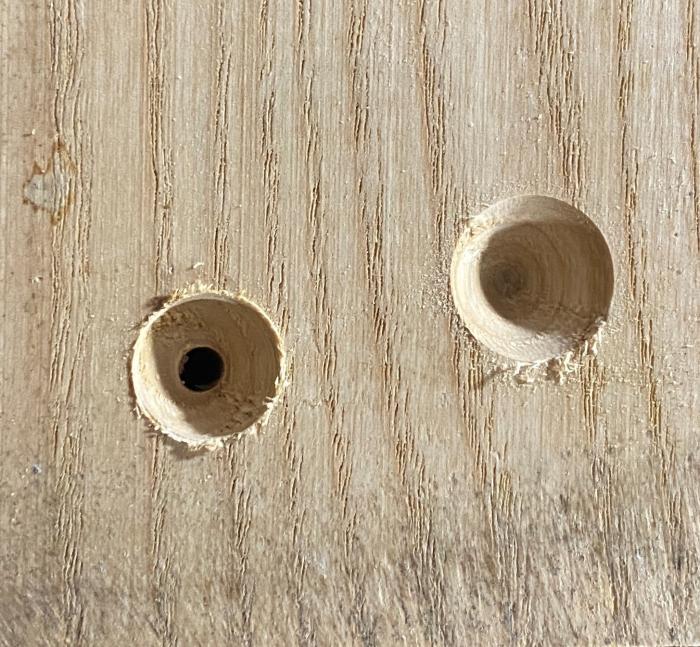 https://www.bunnings.com.au/dremel-4v-7760-lite-cordless-rotary-tool-kit_p0191737
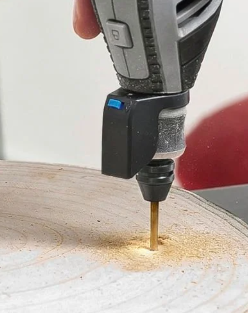 https://toolsforworkingwood.com/store/blog/1274
https://artwarriorstsjh.blogspot.com/2011_10_01_archive.html
03
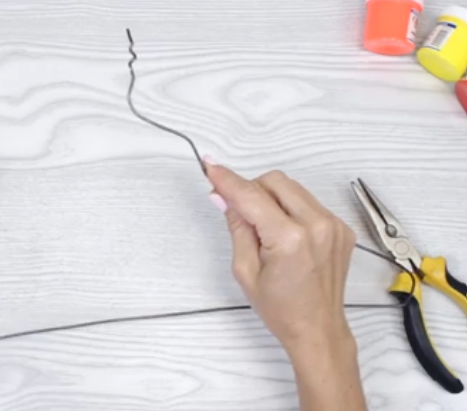 How-to Form, Bend, Manipulate, Shape, Break, Straighten, Lash or Connect Wire Tutorial
https://www.wikihow.com/Make-a-Panty-Hose-Sculpture
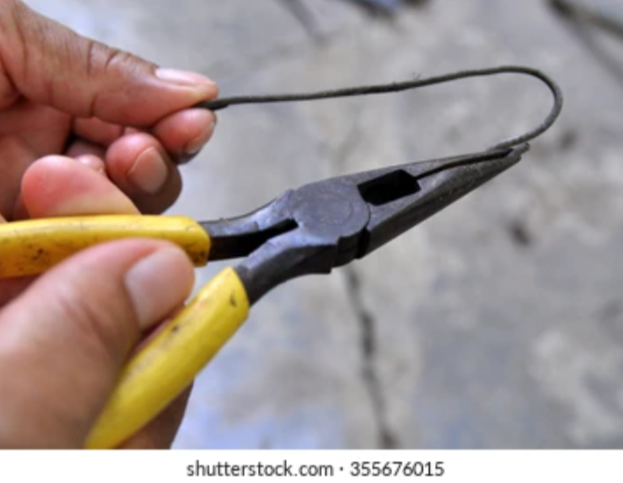 04
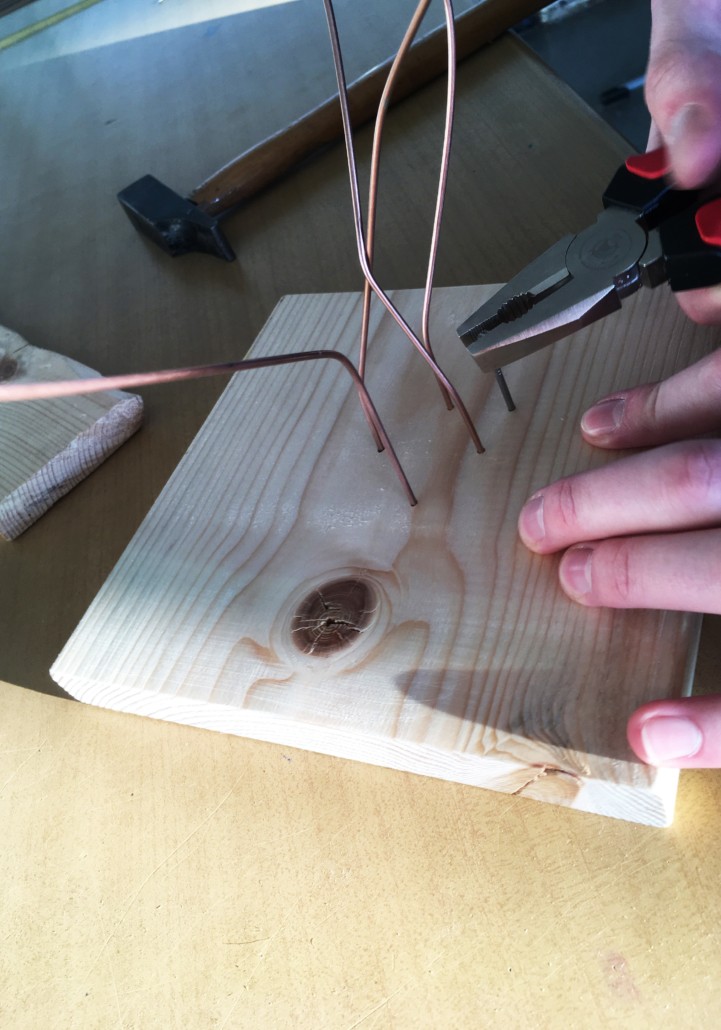 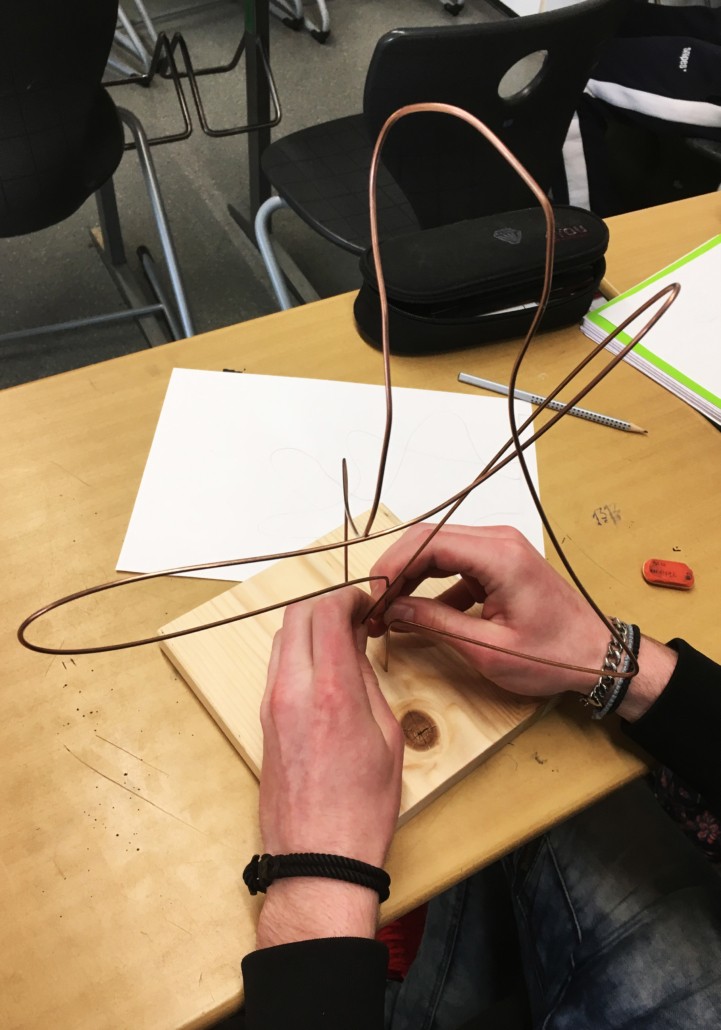 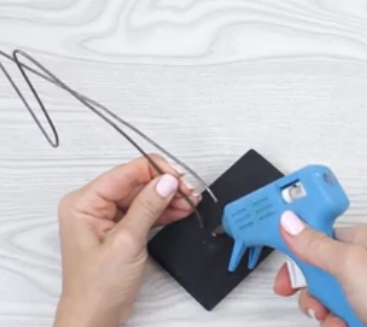 https://www.wikihow.com/Make-a-Panty-Hose-Sculpture
05
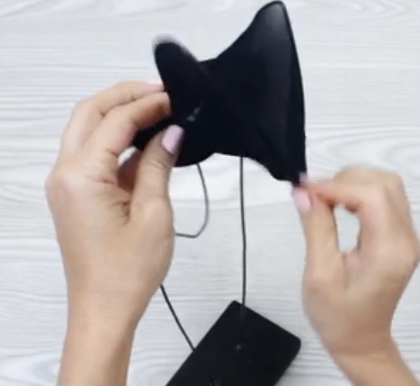 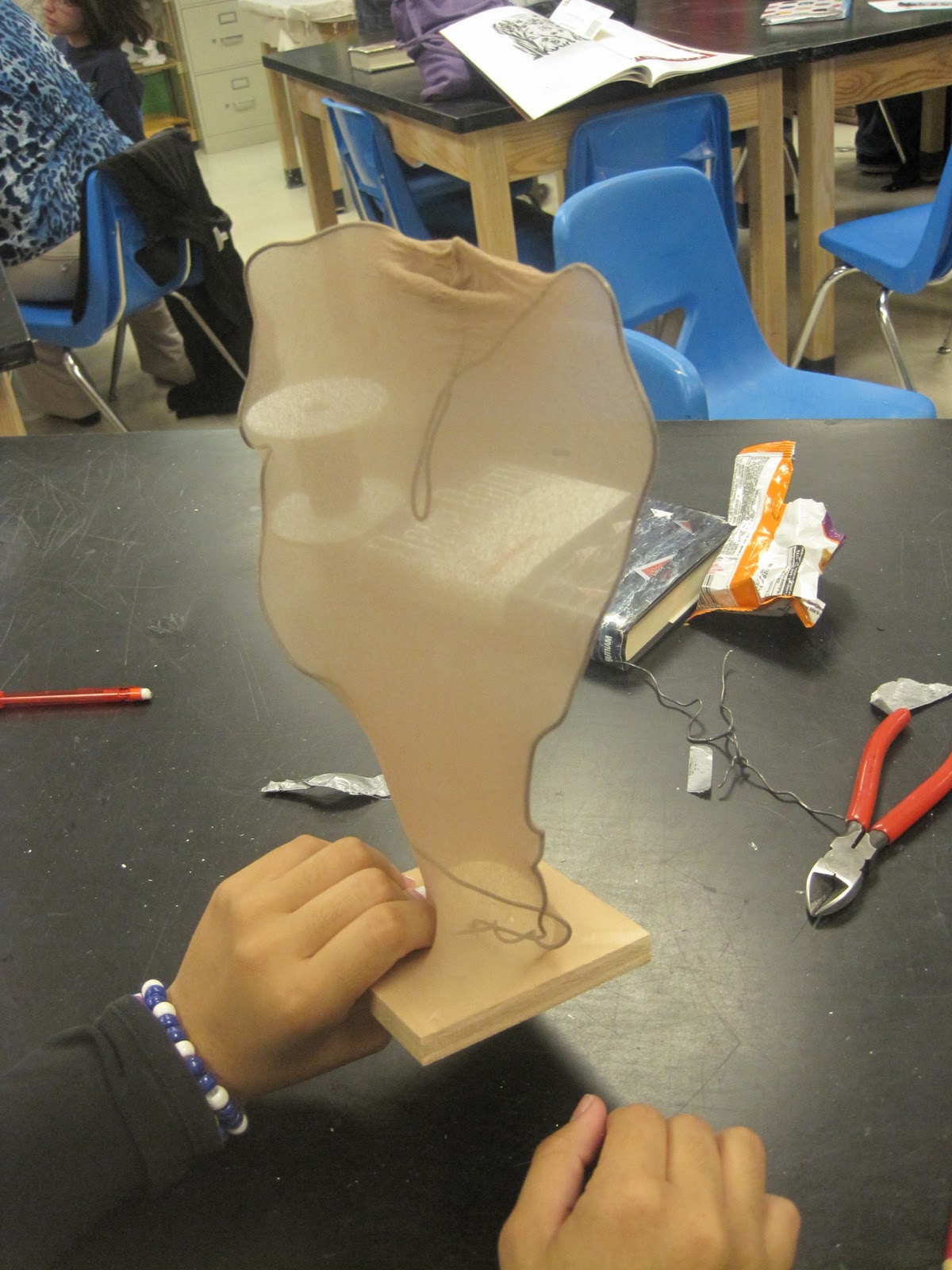 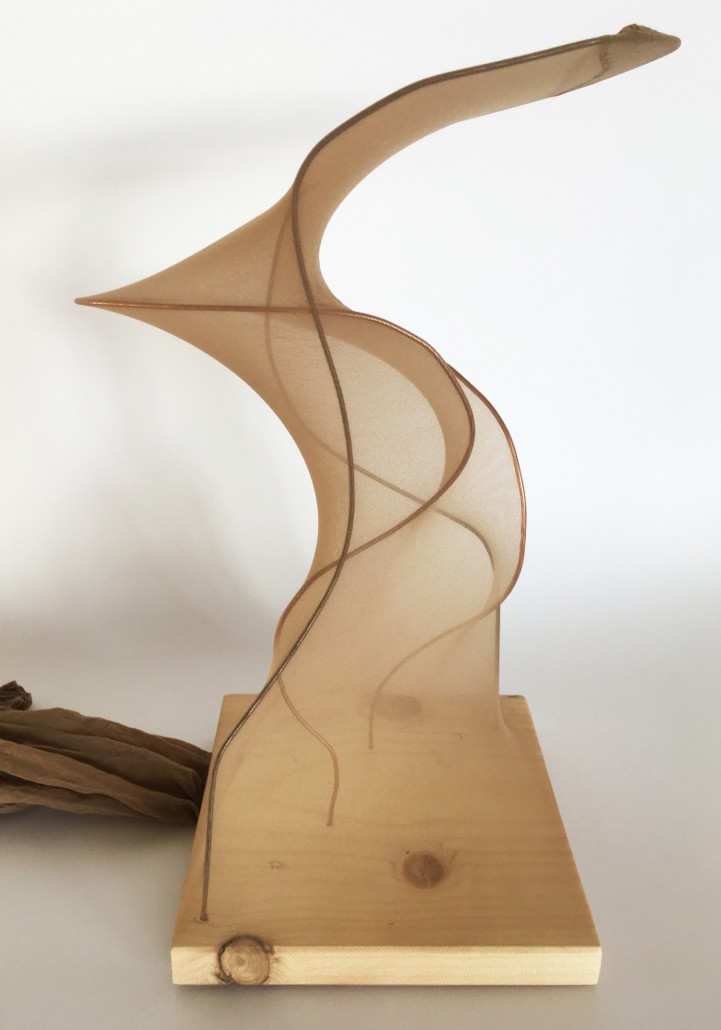 https://www.wikihow.com/Make-a-Panty-Hose-Sculpture
https://artwarriorstsjh.blogspot.com/2011_10_01_archive.html
https://kunstunterricht-ideen.de/ideen/abstrakte-gipsplastiken/
06
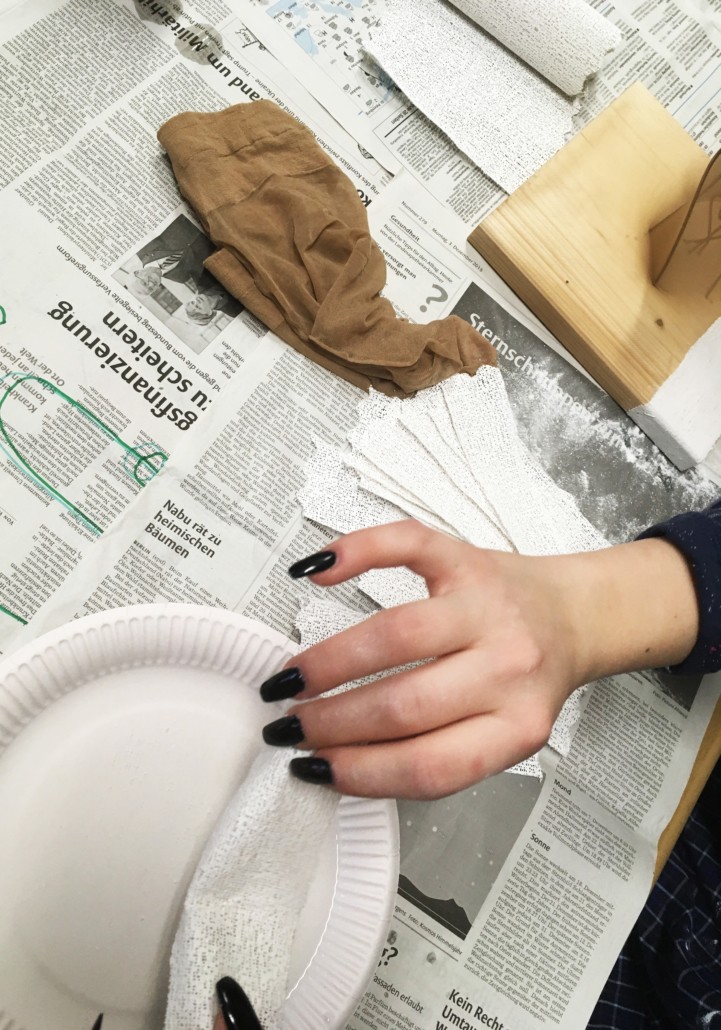 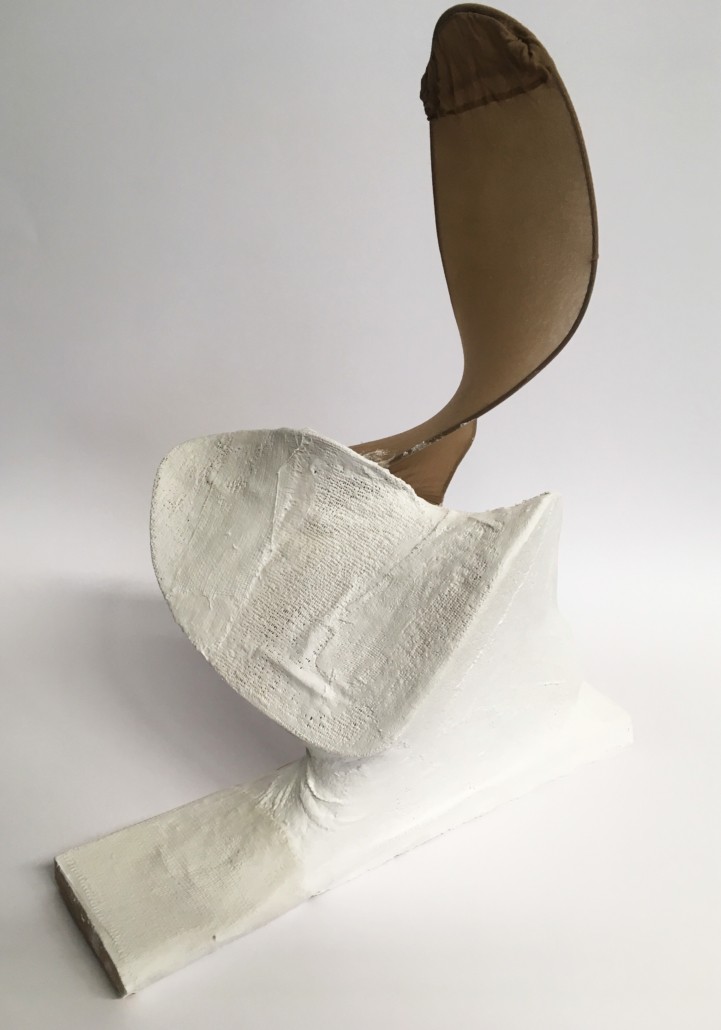 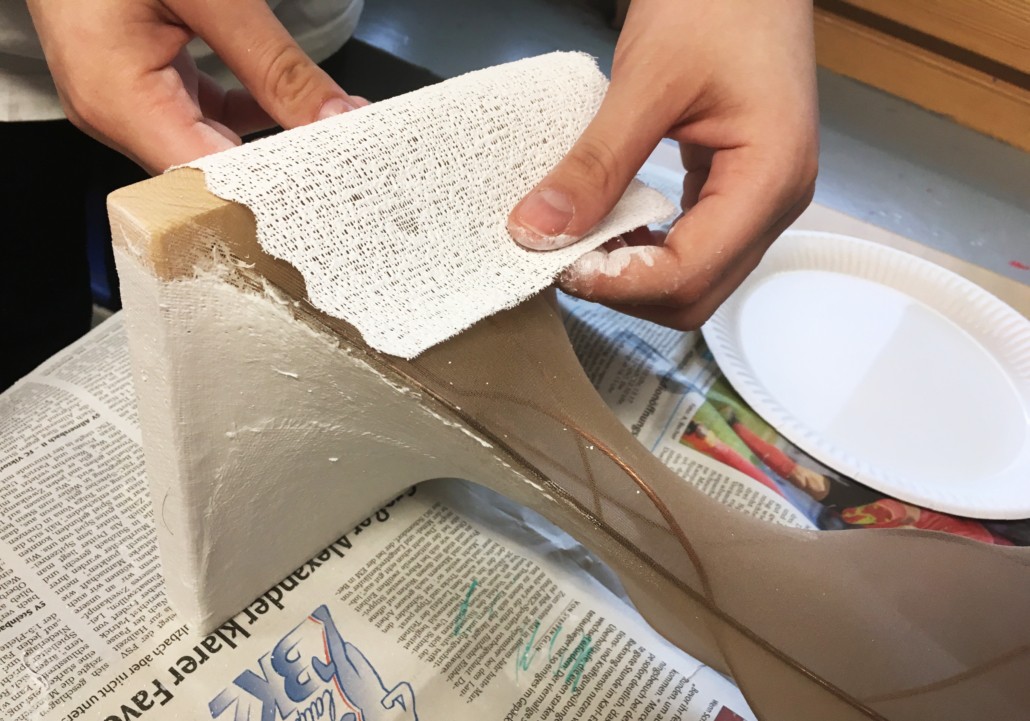 https://kunstunterricht-ideen.de/ideen/abstrakte-gipsplastiken/
07
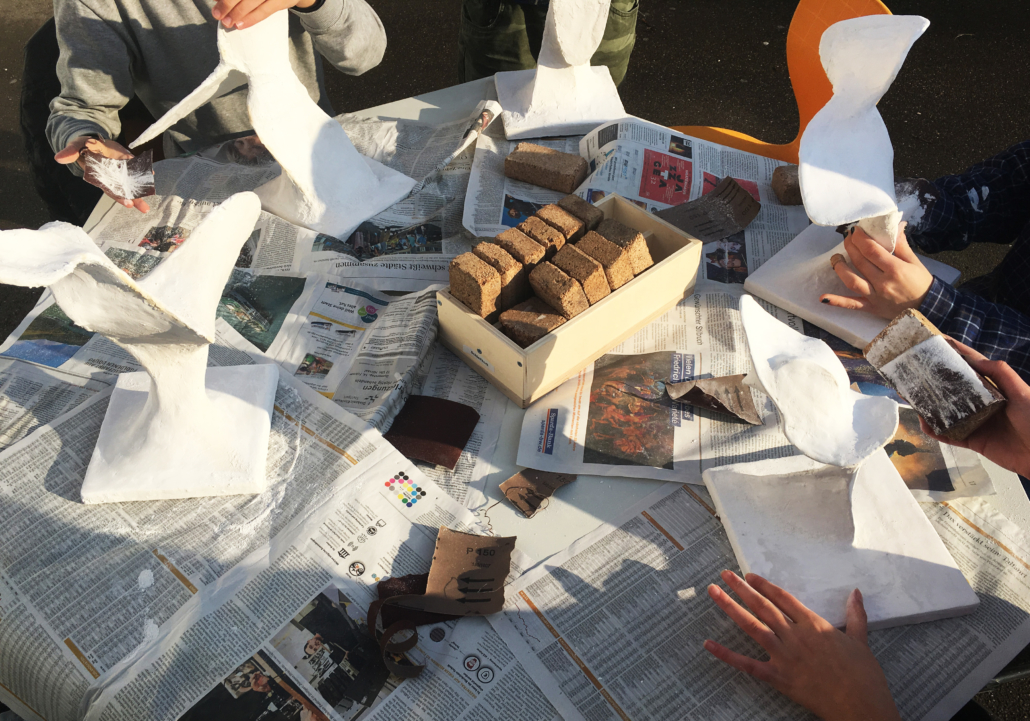 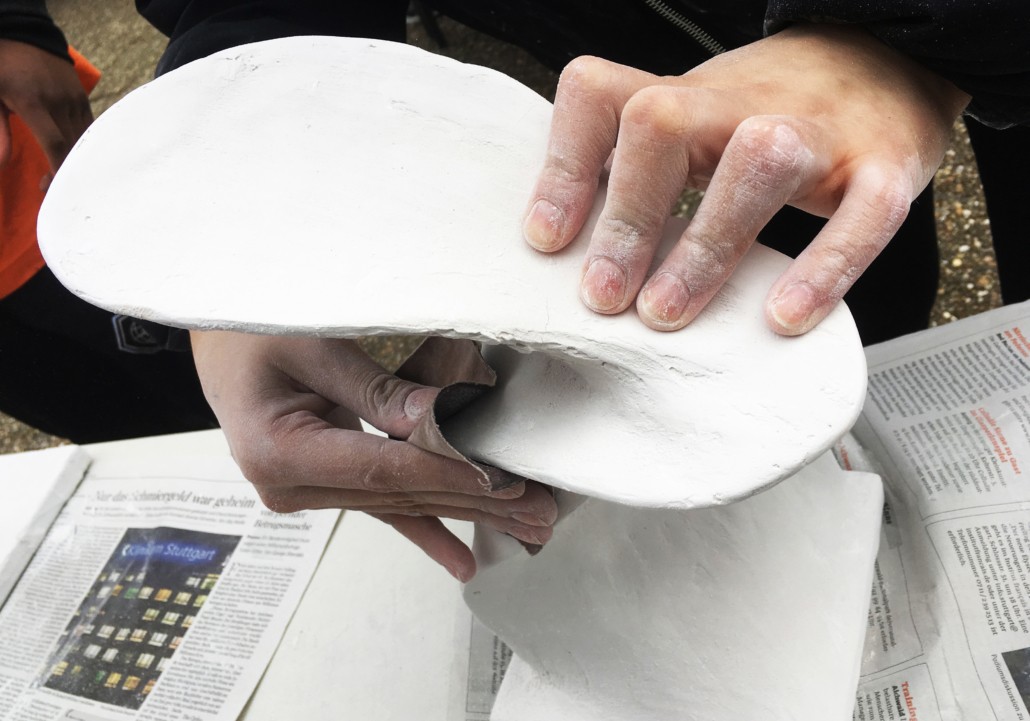 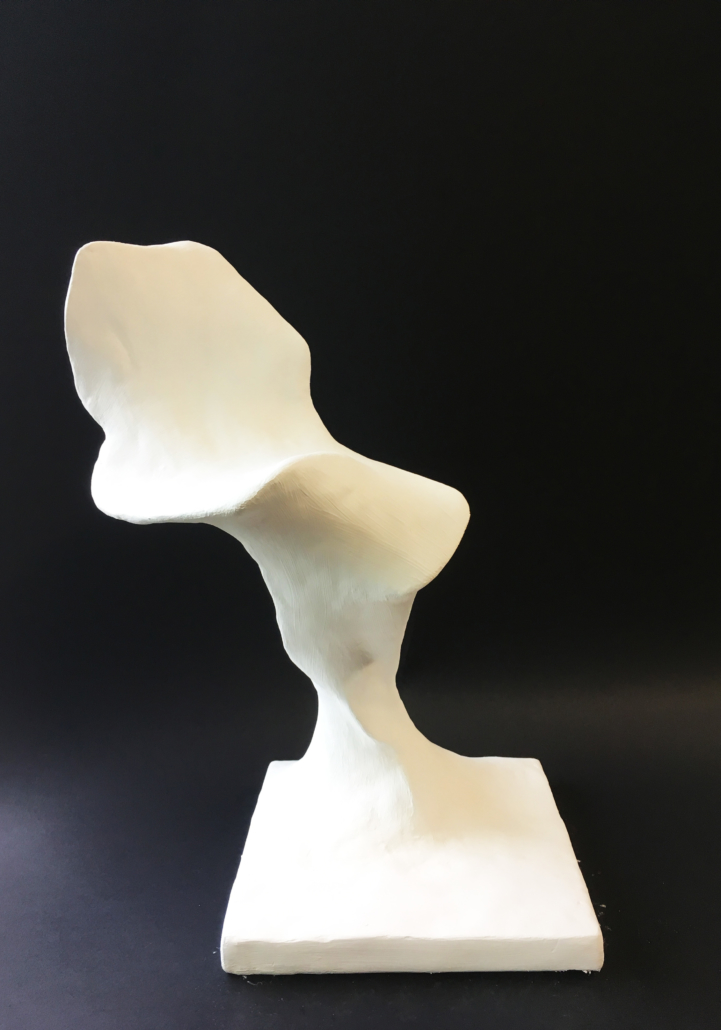 08
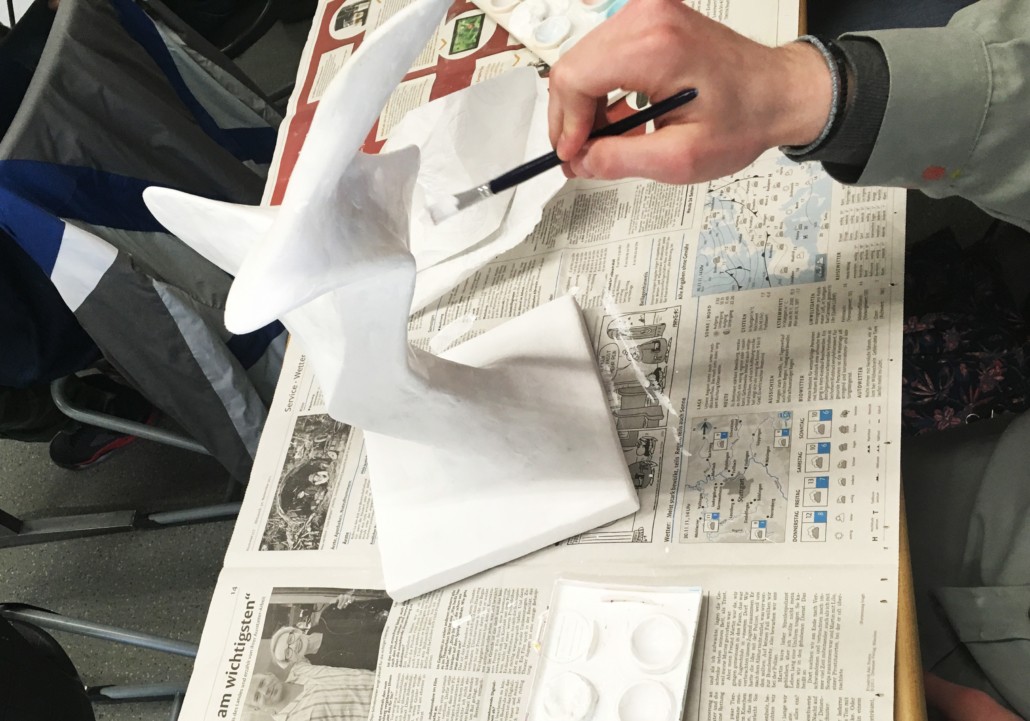 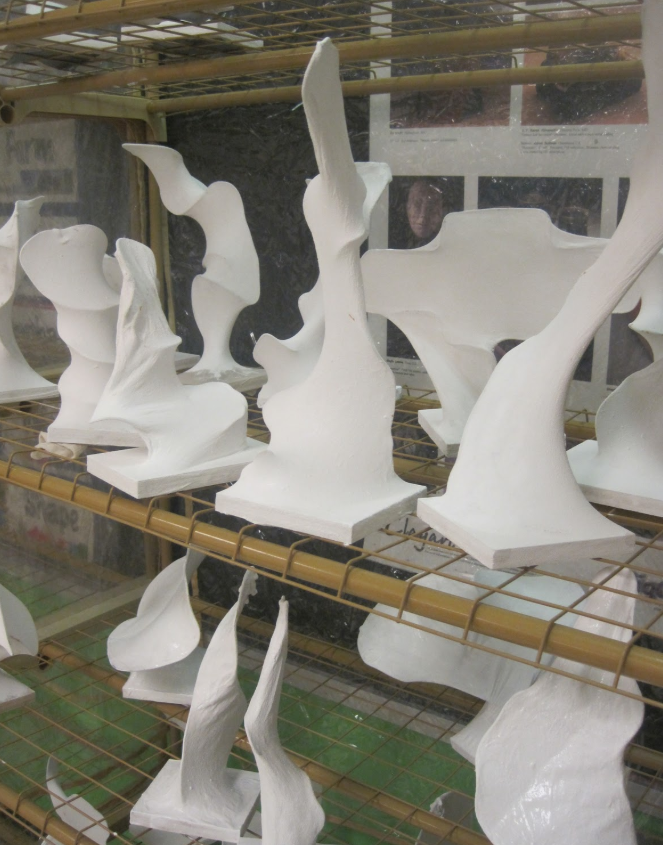 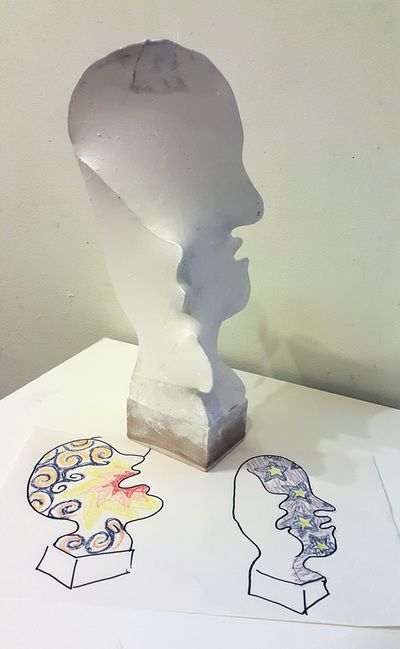 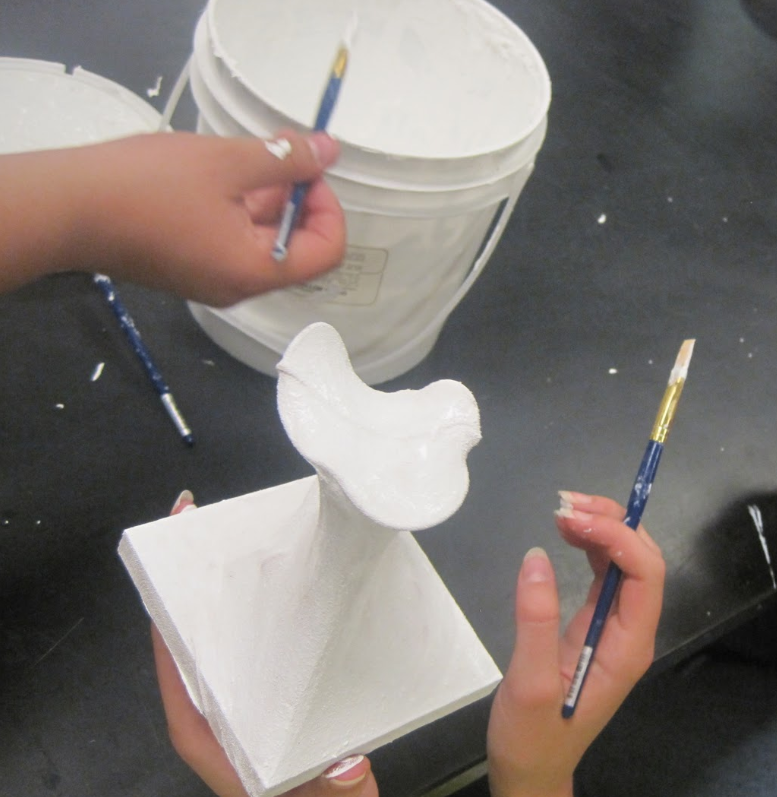 https://kunstunterricht-ideen.de/ideen/abstrakte-gipsplastiken/
https://artwarriorstsjh.blogspot.com/2011_10_01_archive.html
09
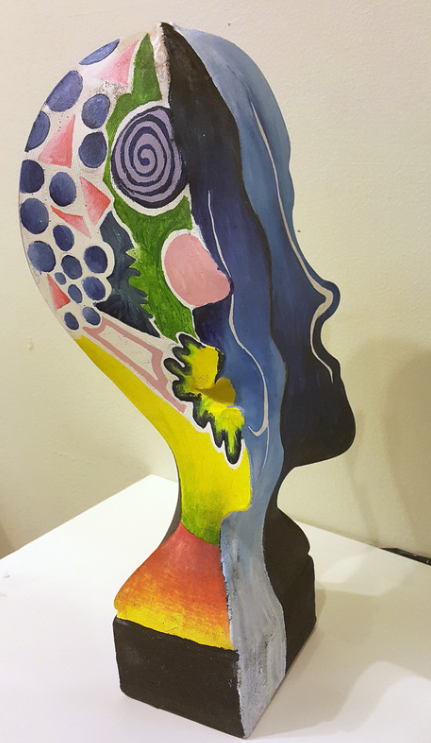 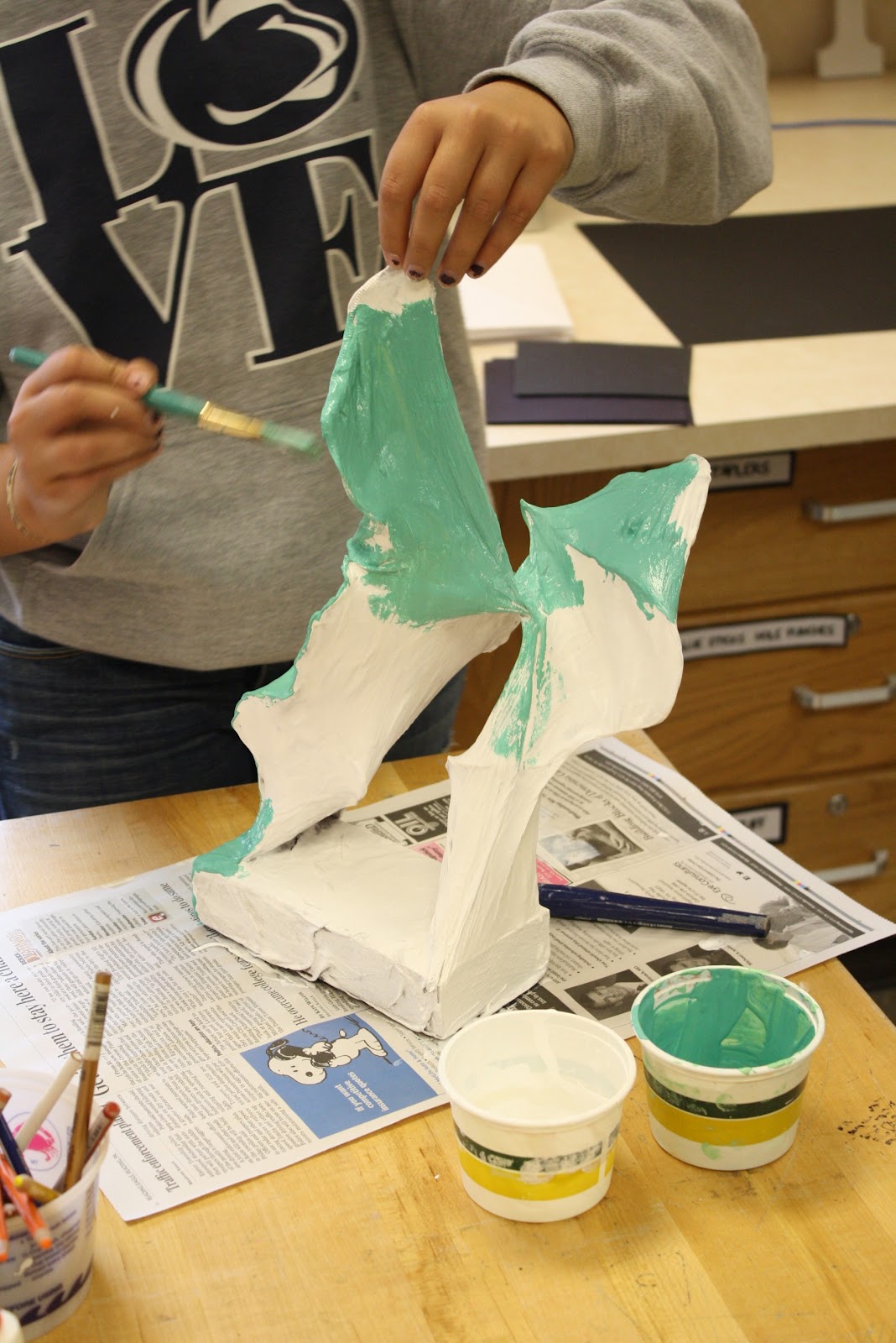 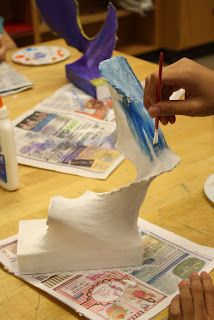 https://dalimoustache.blogspot.com/2012/09/wire-and-panty-hose-sculptures.html
EXAMPLES OF STUDENT FINISHED OUTCOMES
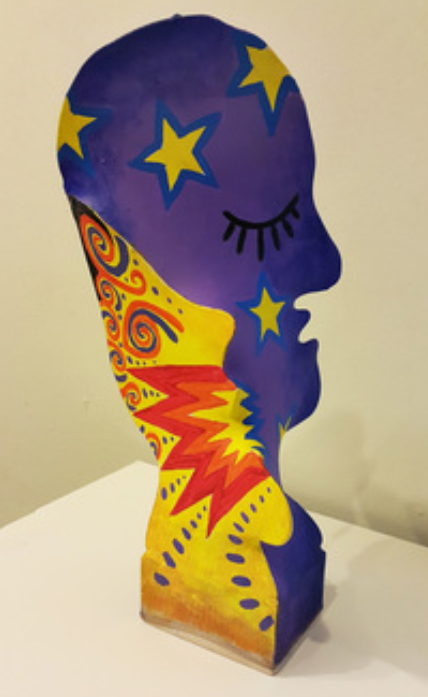 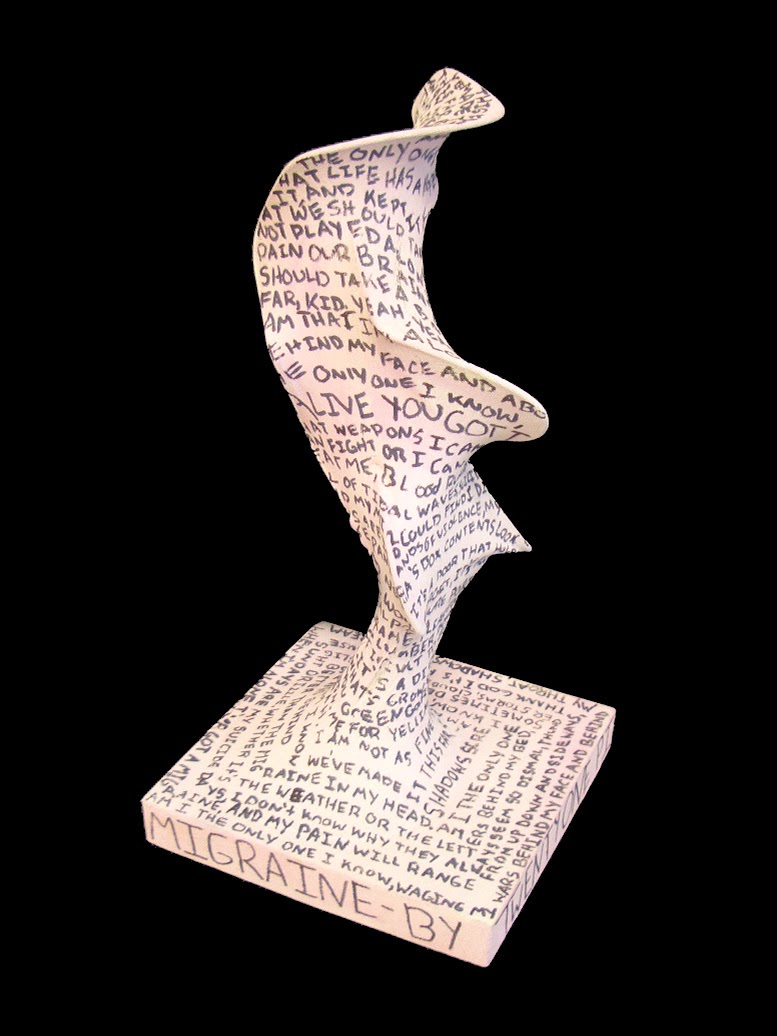 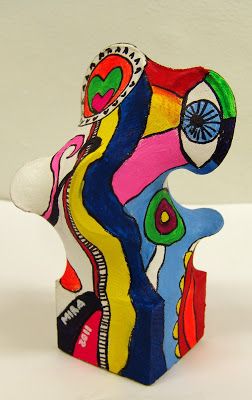 https://au.pinterest.com/pin/6685099439912722/
www.linefroeslev.dk
https://www.artedguru.com/3d-projects.html
EXAMPLES OF STUDENT FINISHED OUTCOMES
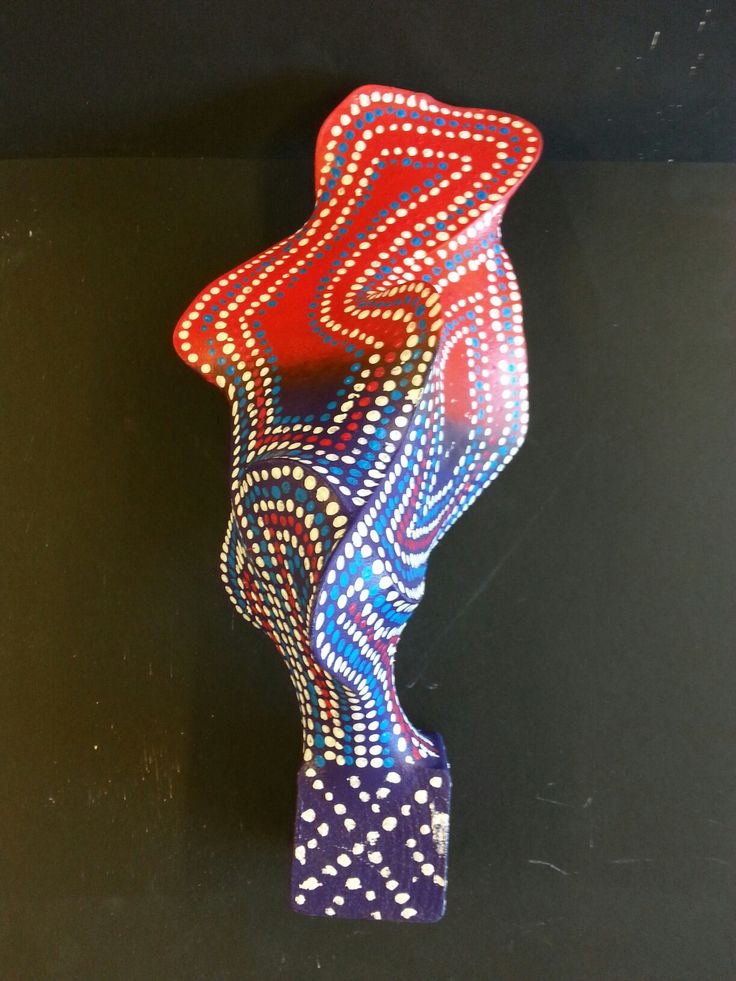 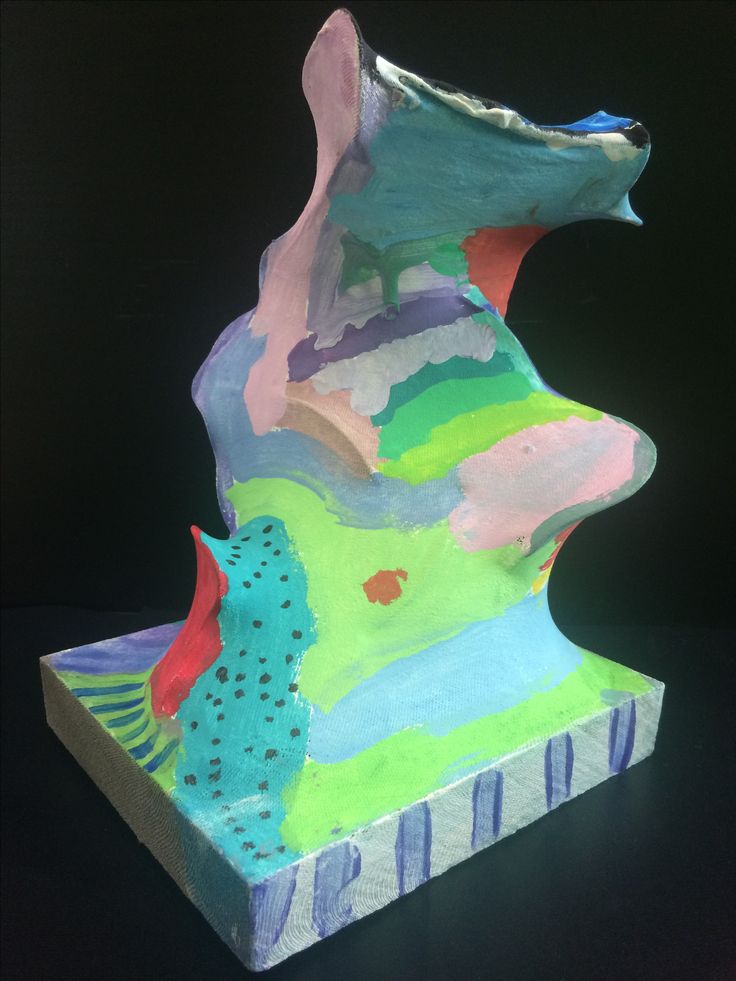 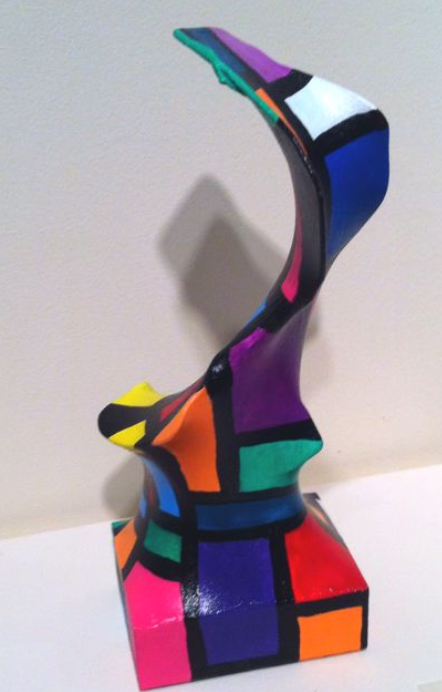 https://au.pinterest.com/pin/211174952392472/
https://au.pinterest.com/pin/41447259074810291/
https://au.pinterest.com/pin/124763852169062380/
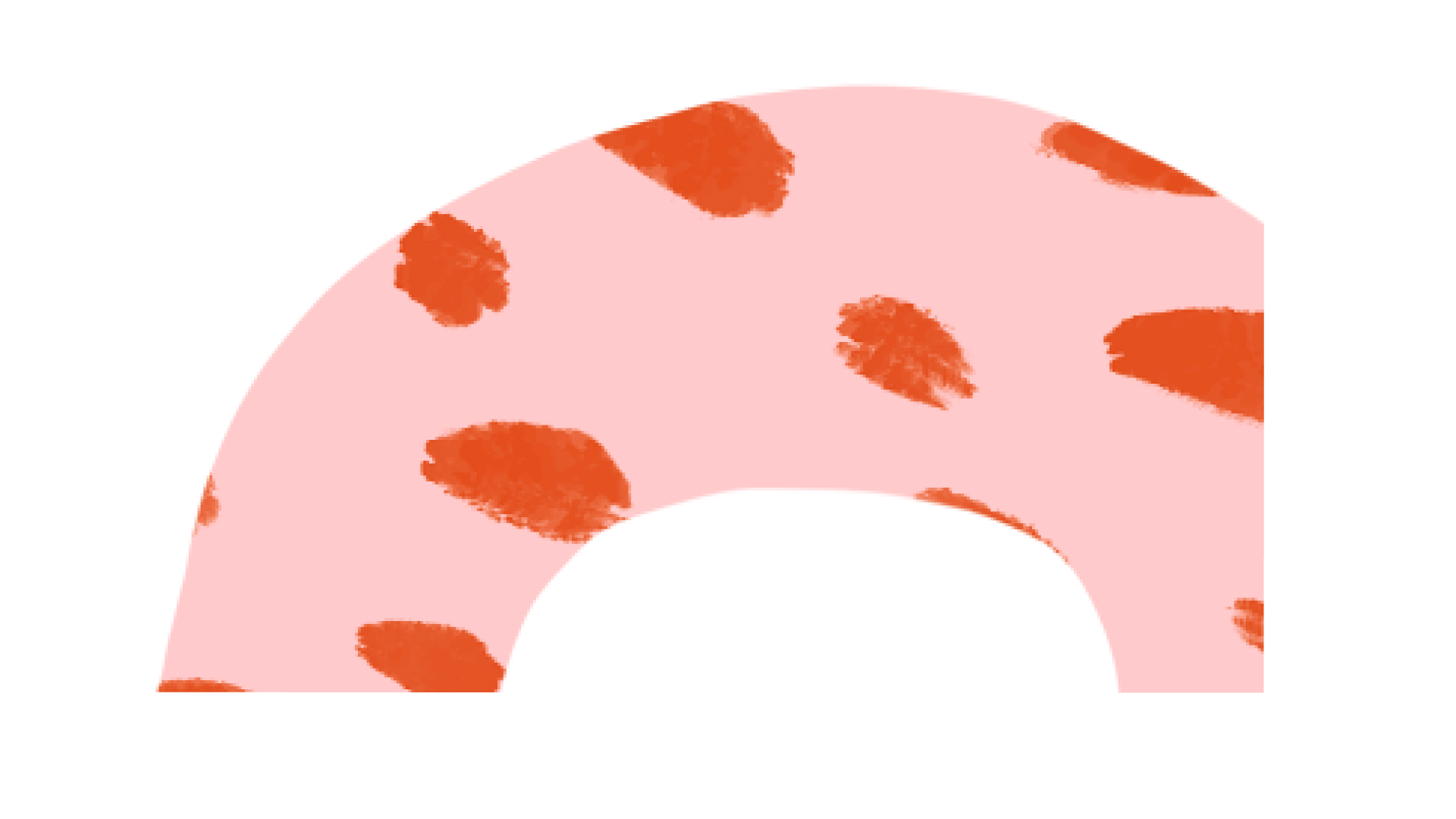 EXPLORING & RESPONDING:
Brief history of abstract sculpture
PZ's Thinking Routines Toolbox

DEVELOPING PRACTICES & SKILLS:
Studio Habits of Mind examples
What is creative collaboration?

CREATING & MAKING :
How to make a pantyhose sculpture
How to use plaster cloth
RESOURCES
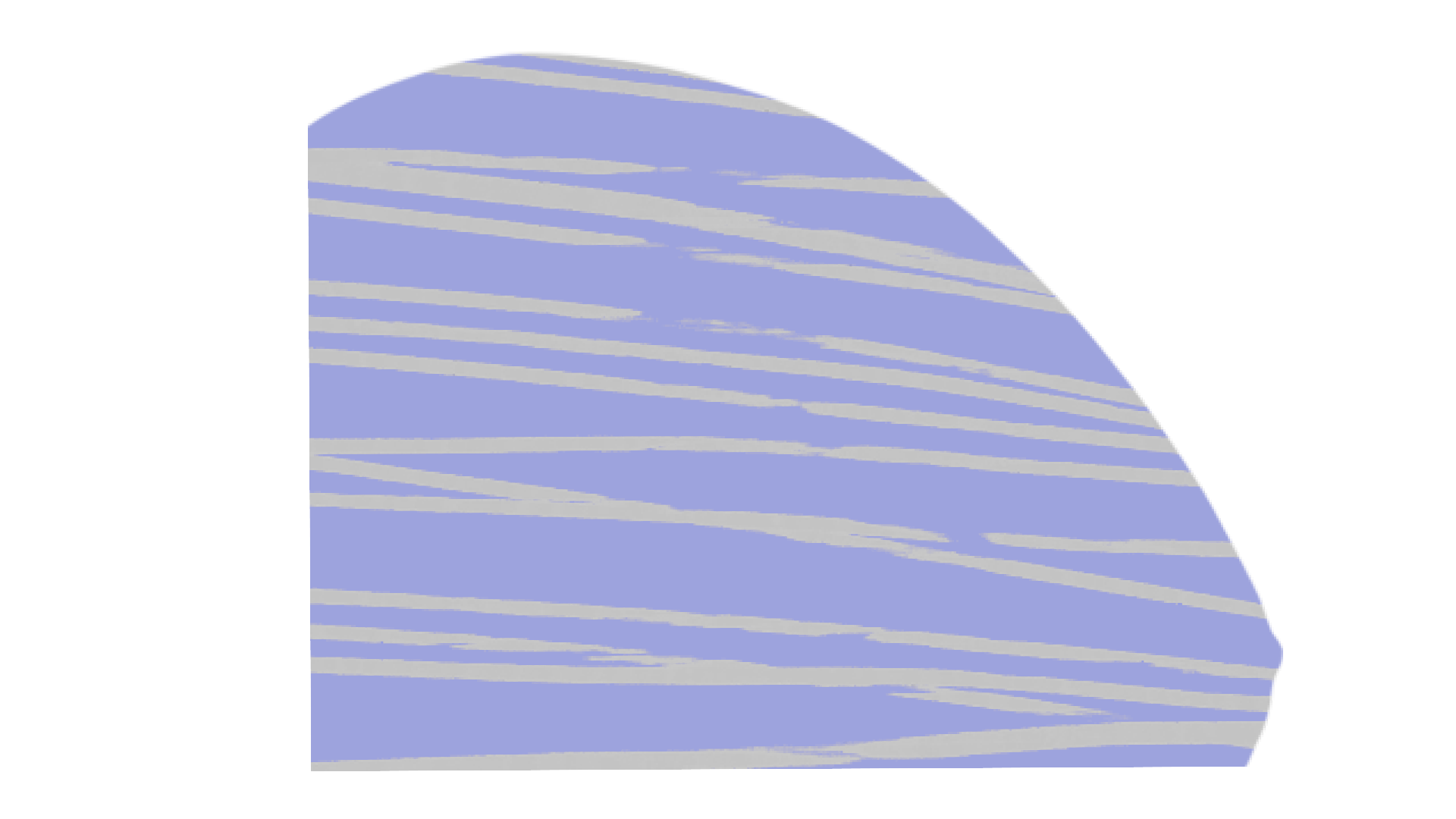 LOG ONTO THE
TEACHER LEARNING
HUB FOR MORE!
HAPPY TEACHING !
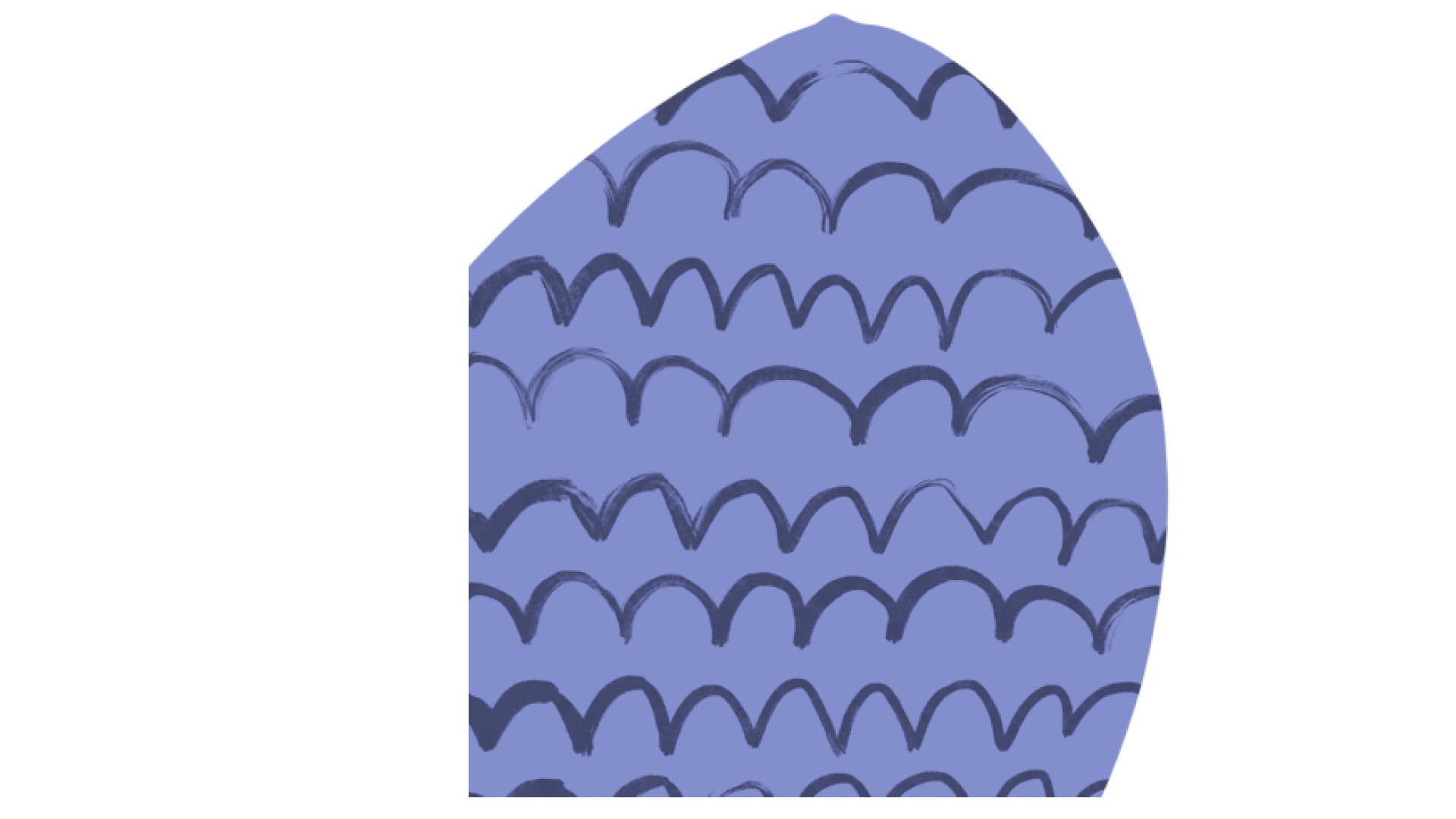 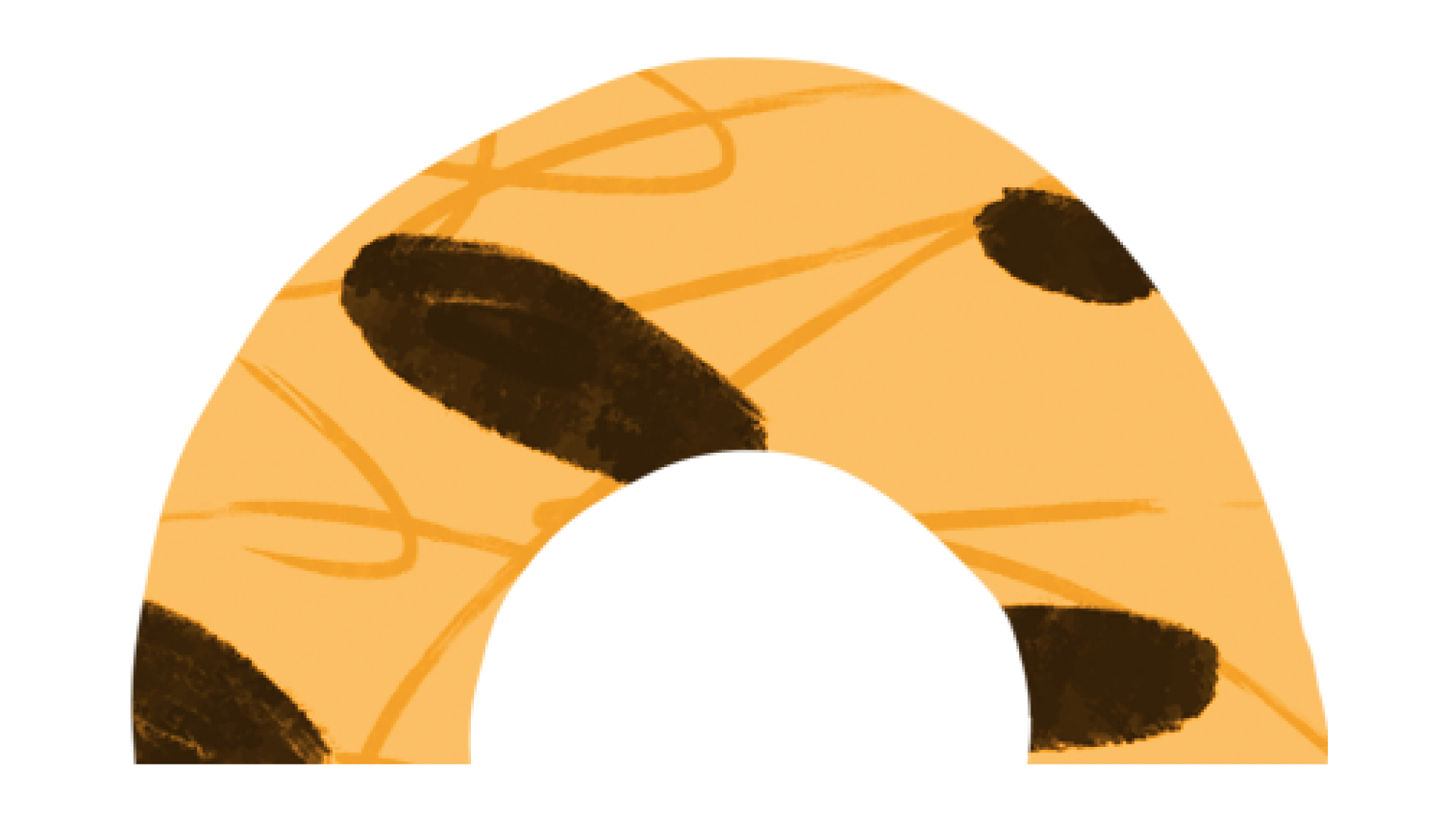